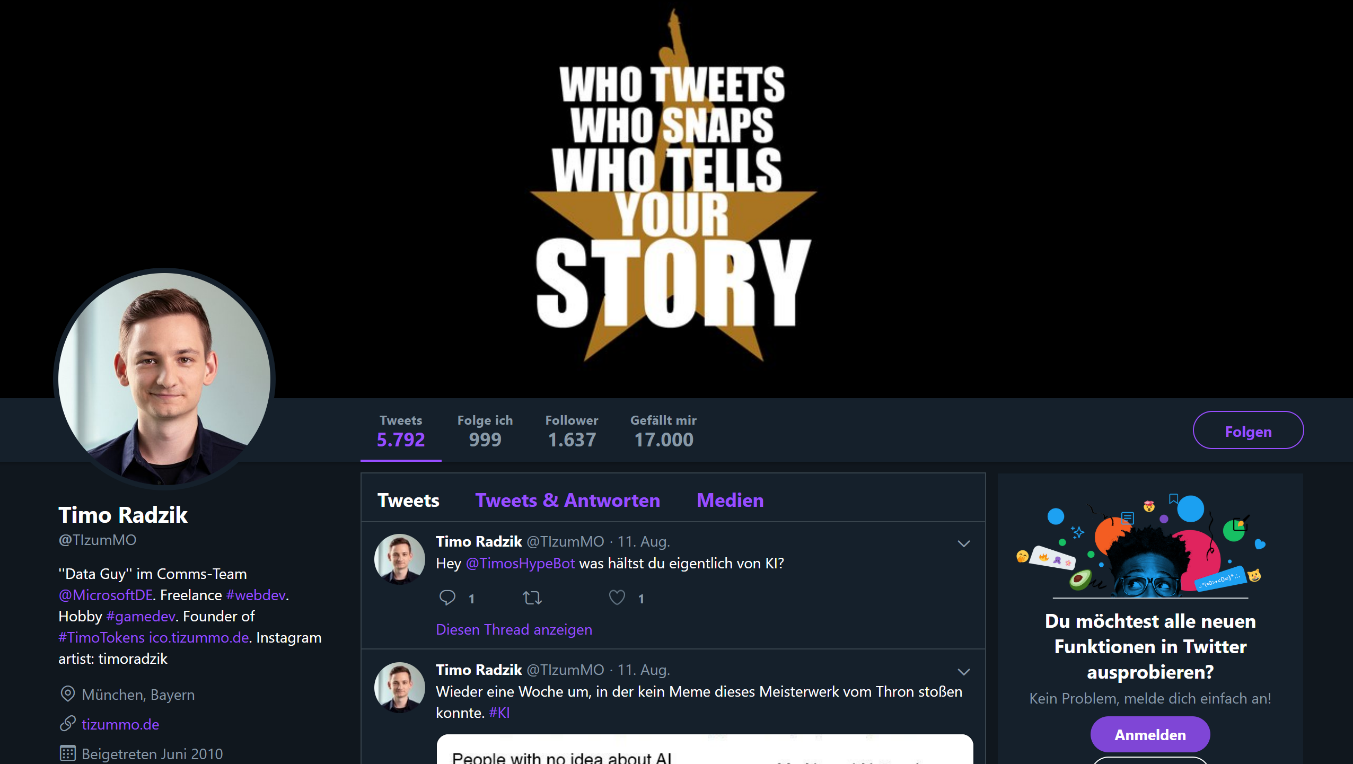 [Speaker Notes: Bei MSFT seit letztem Sommer
Eingestellt für (Video-)Storytelling und News Center
Dann immer stärker zu Analytics]
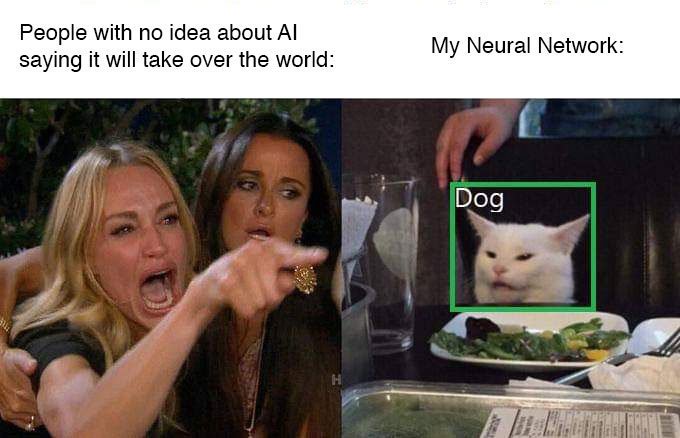 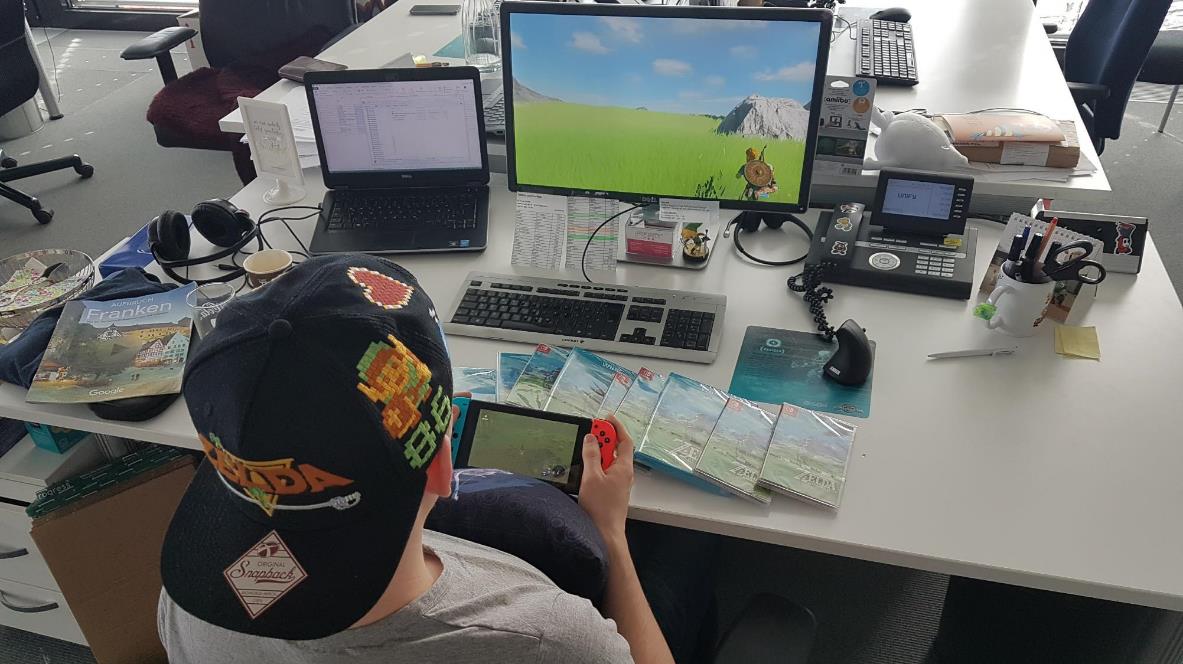 [Speaker Notes: Vorher Stationen in der Games-Branche, Reportings immer ganz cool]
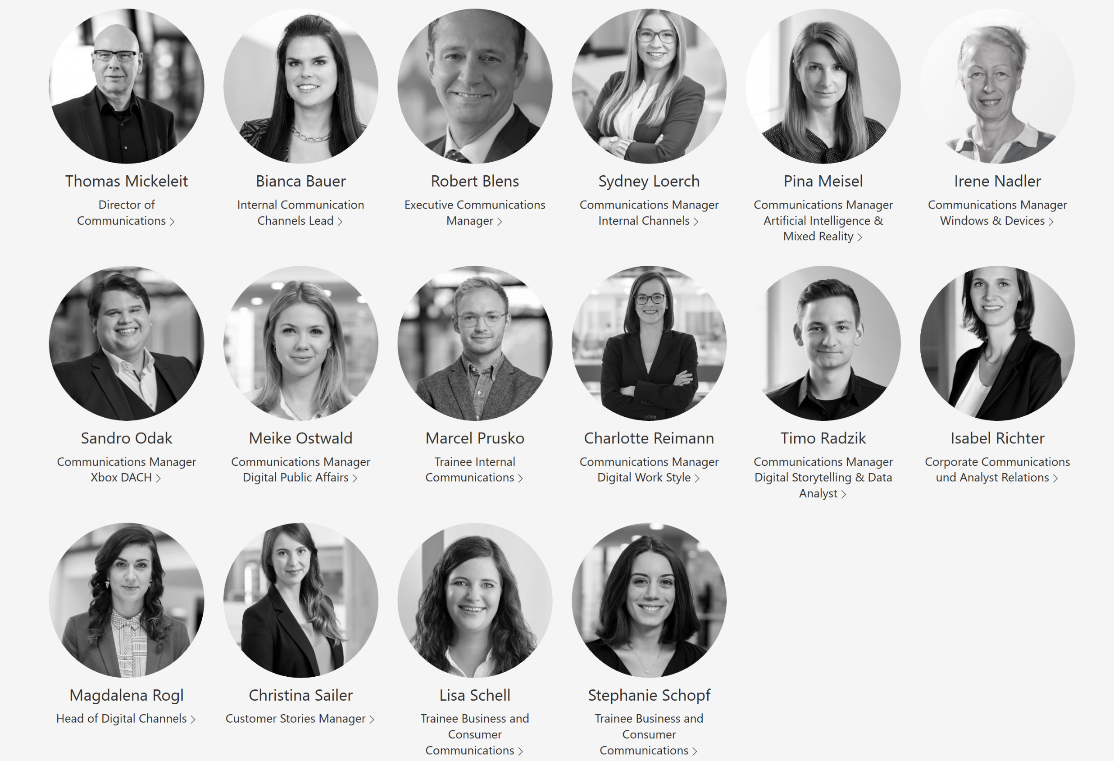 [Speaker Notes: Teamstruktur Content Captains & Channel Captains]
Content Captain
Channel Captain
[Speaker Notes: Teamstruktur Content Captains & Channel Captains]
KENNE DEIN PUBLIKUM
… und so sollten Daten dieser Person
präsentiert werden…
Eigenschaften eines/r typischen
Entscheider*in…
Man wird dir zuhören, wenn du
Über relevante Dinge sprichst
Komplexe Dinge einfach erklärst
Dinge in Zusammenhang setzt
Bisher Unbekanntes offenlegst
Die Sprache der Zielgruppe sprichst
Hat sehr wenig Zeit
Stelle Infos direkt ersichtlich dar
Fokussiere dich auf das Thema
Ist ungeduldig
Verwende eine
Executive Summary
Muss fundierte
Entscheidungen treffen
Kläre die Erwartungshaltung
Beruft sich auf Fakten
Analytische Denkweise (manchmal )
Verstehe den Impact
der Daten
DASHBOARD PRINZIPIEN
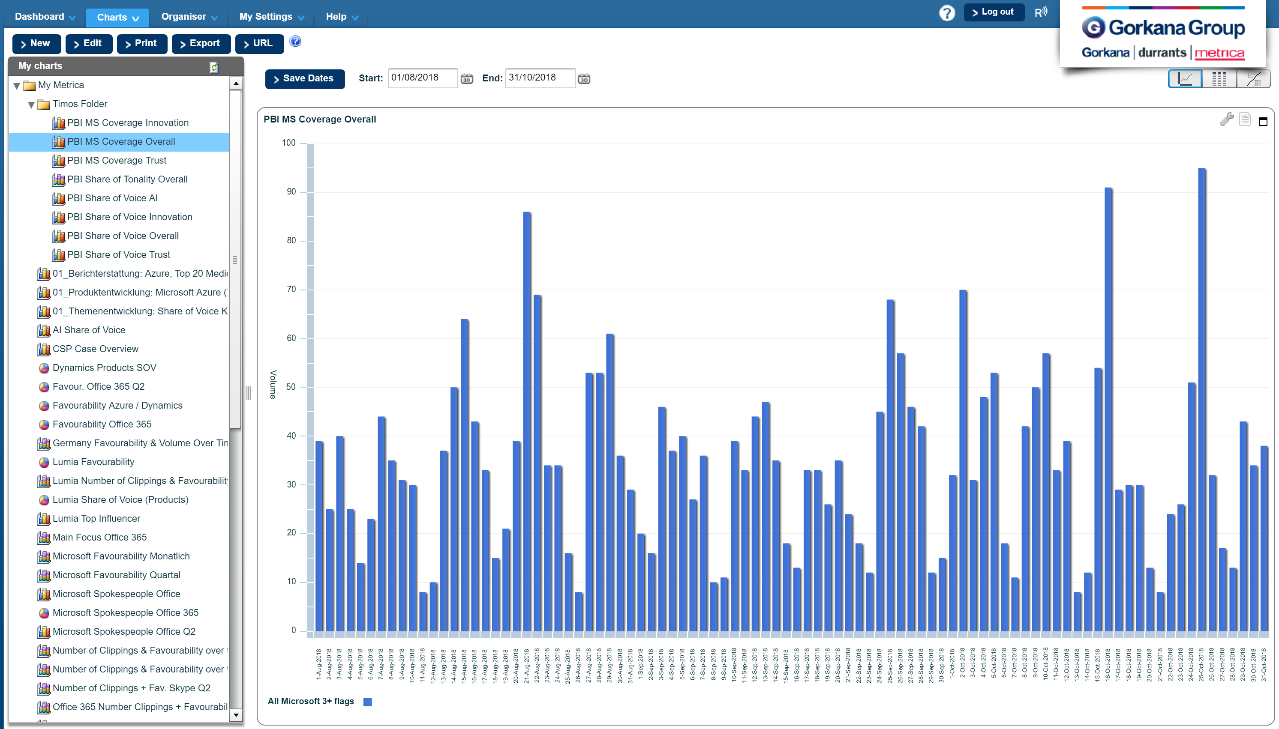 [Speaker Notes: Datenbasis meist ein anderes Trackingtool
Hier Gorkana für die Clippings, geht natürlich auch Landau oder Meltwater etc.]
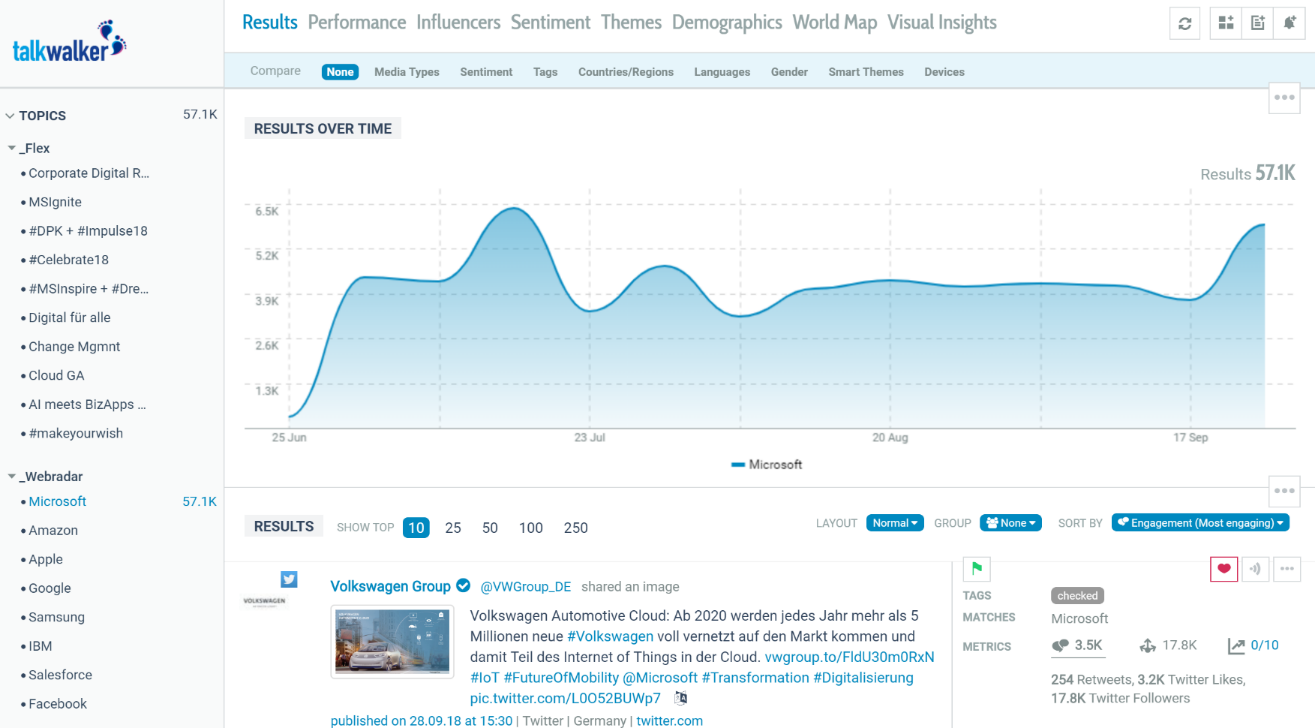 [Speaker Notes: Für Social-Beobachtung nutzen wir Talkwalker
Für die eigenen Kanäle reichen die Analytics Funktionen der Social Networks]
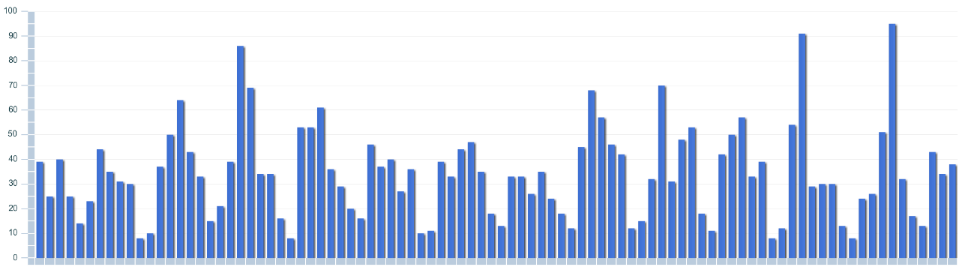 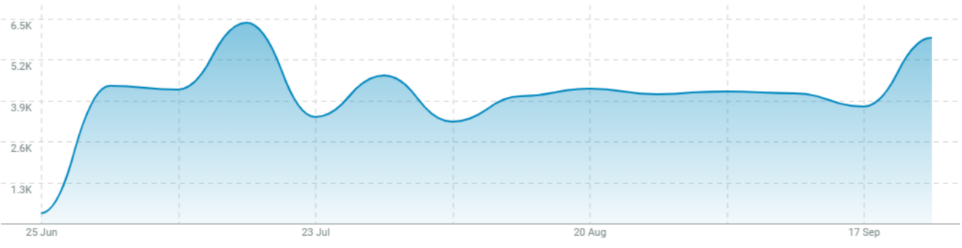 [Speaker Notes: Unterm Strich zwei Timelines
So aber schwer zu filtern und tiefer einzutauchen]
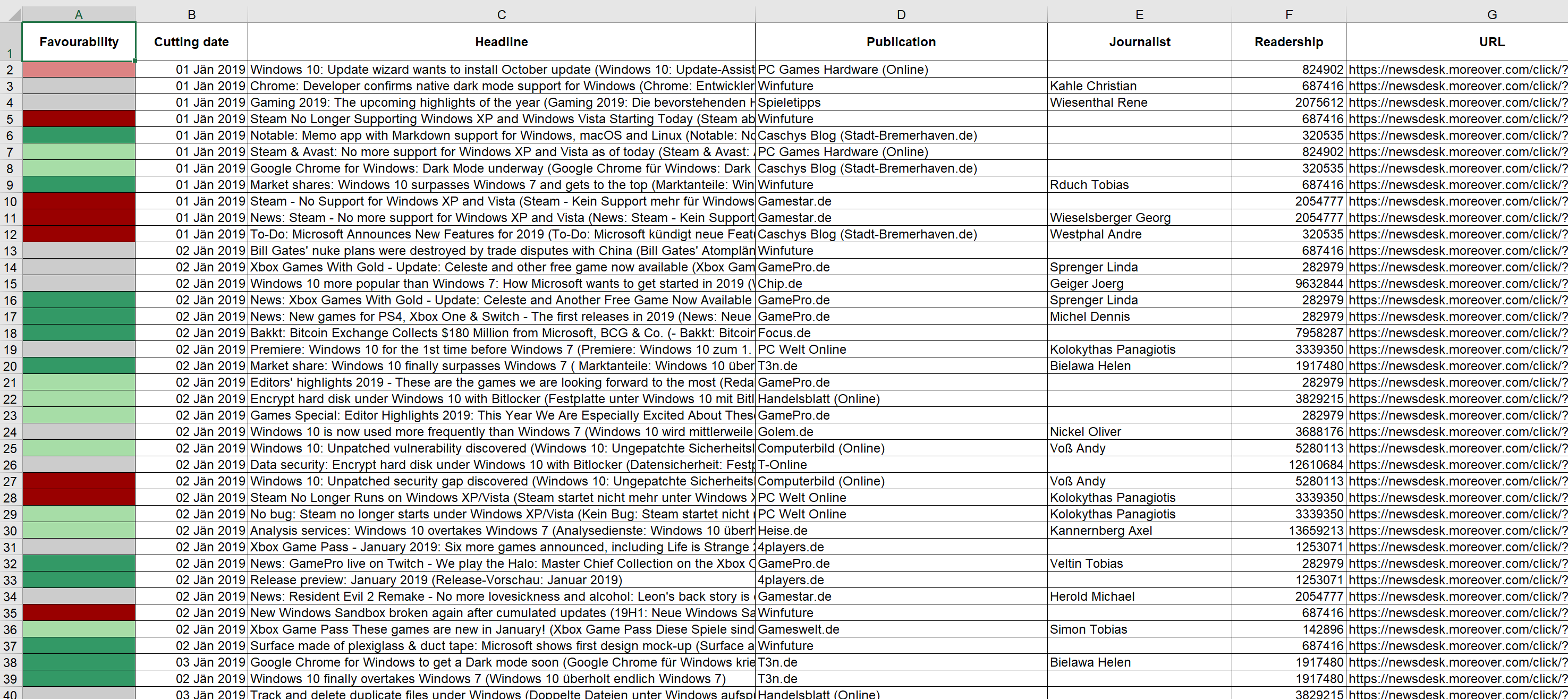 [Speaker Notes: Daher immer als Tabelle exportieren, xsl oder csv]
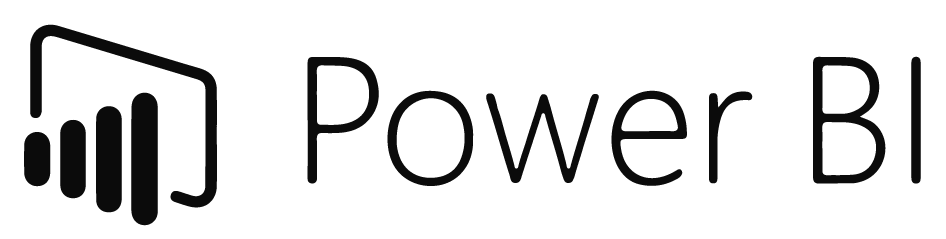 [Speaker Notes: Dann auf gehts]
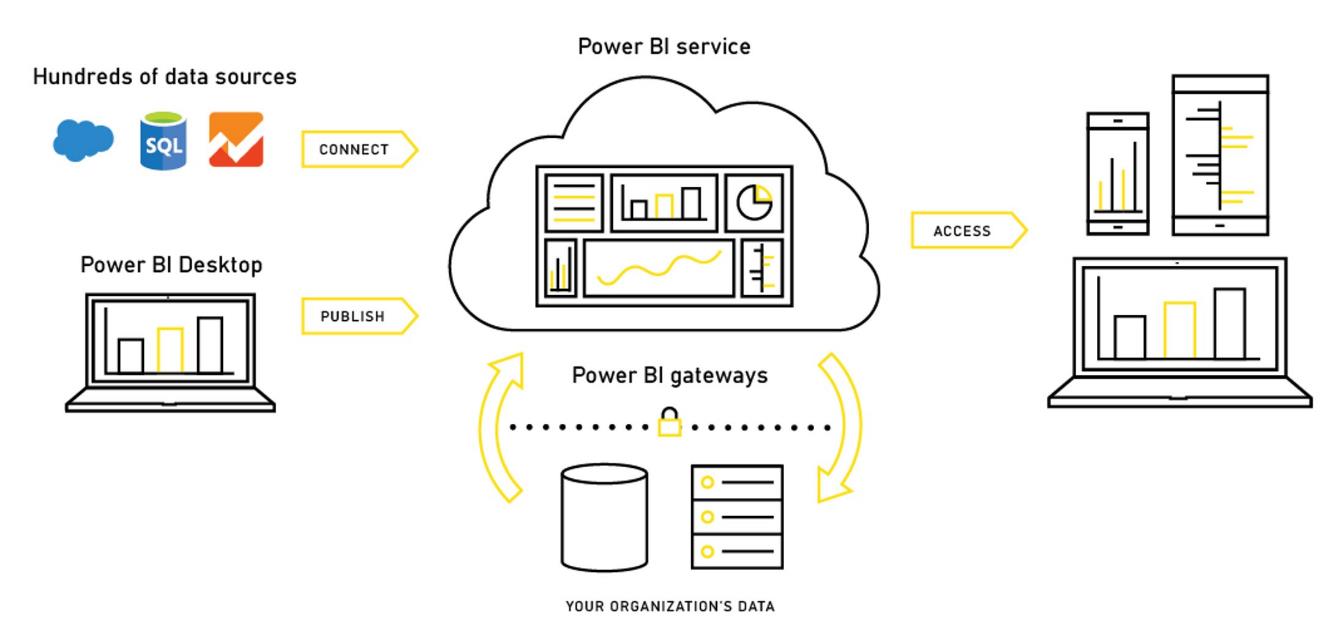 [Speaker Notes: Daten mit PBI Unterstützung säubern]
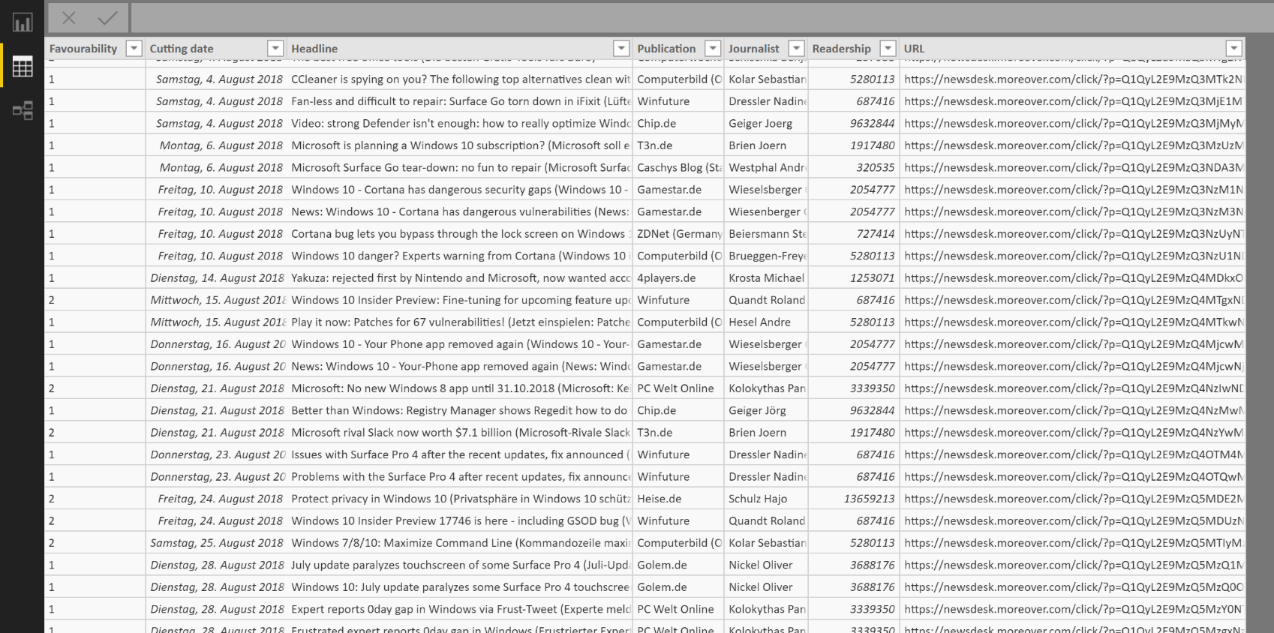 [Speaker Notes: Daten mit PBI Unterstützung säubern]
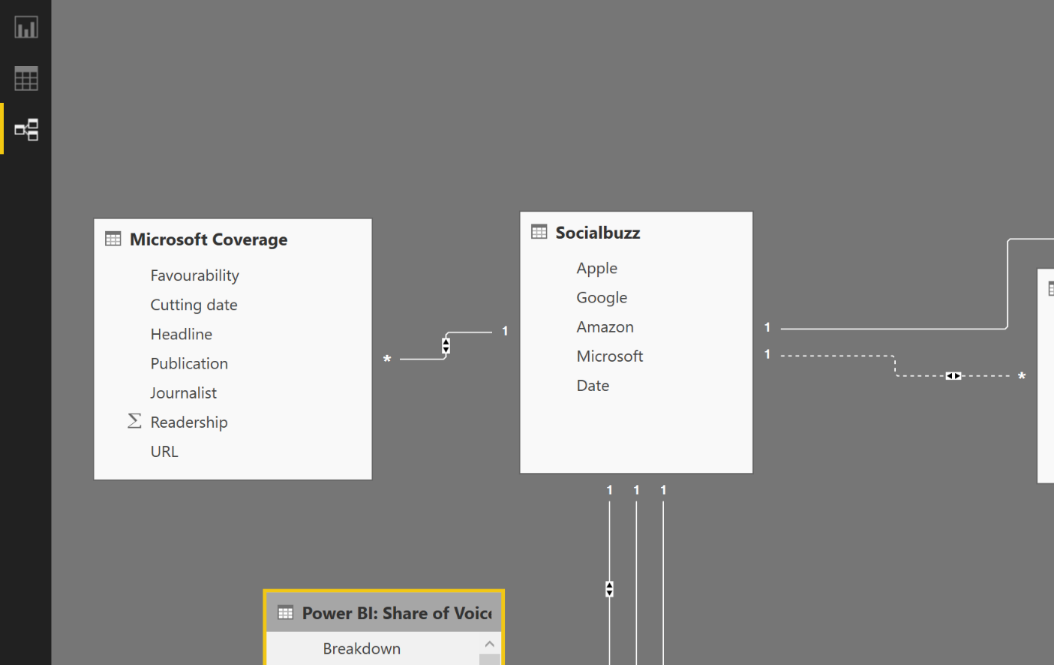 [Speaker Notes: Gleiche Columns verknüpfen
Geht oft automatisch]
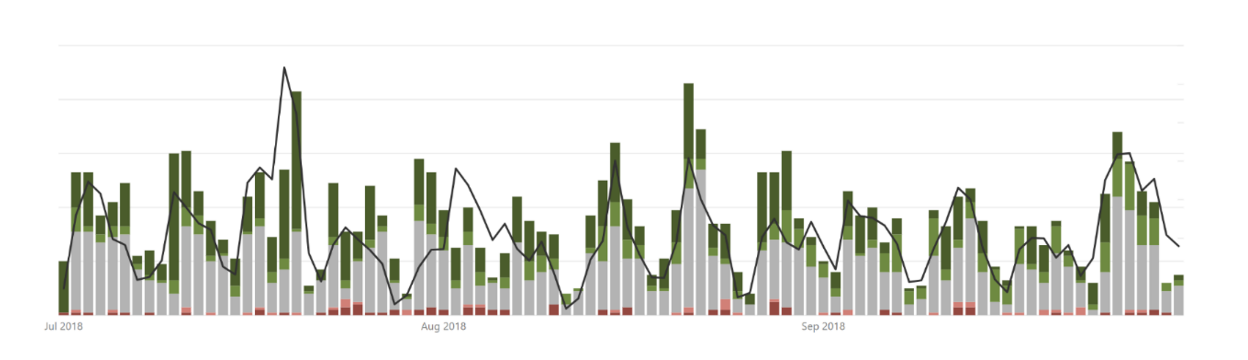 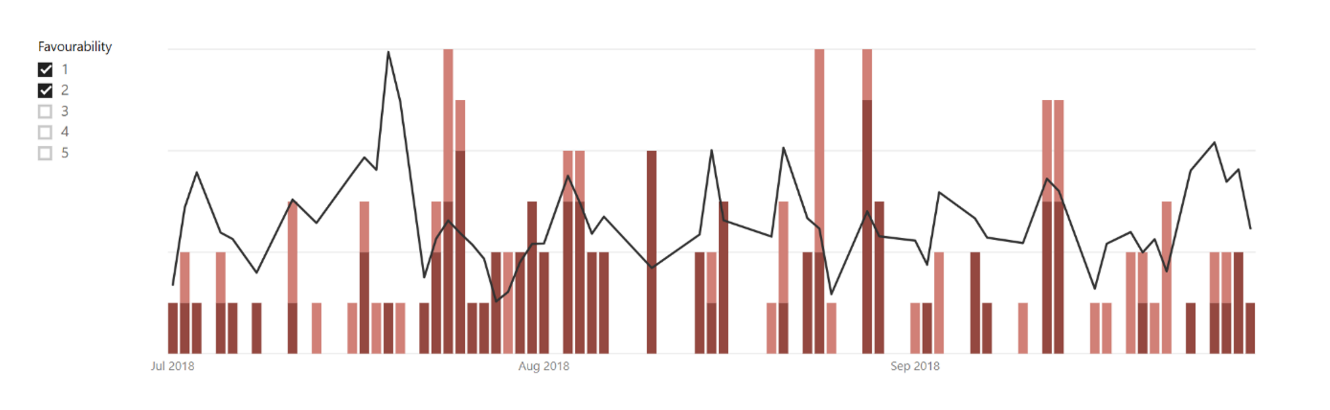 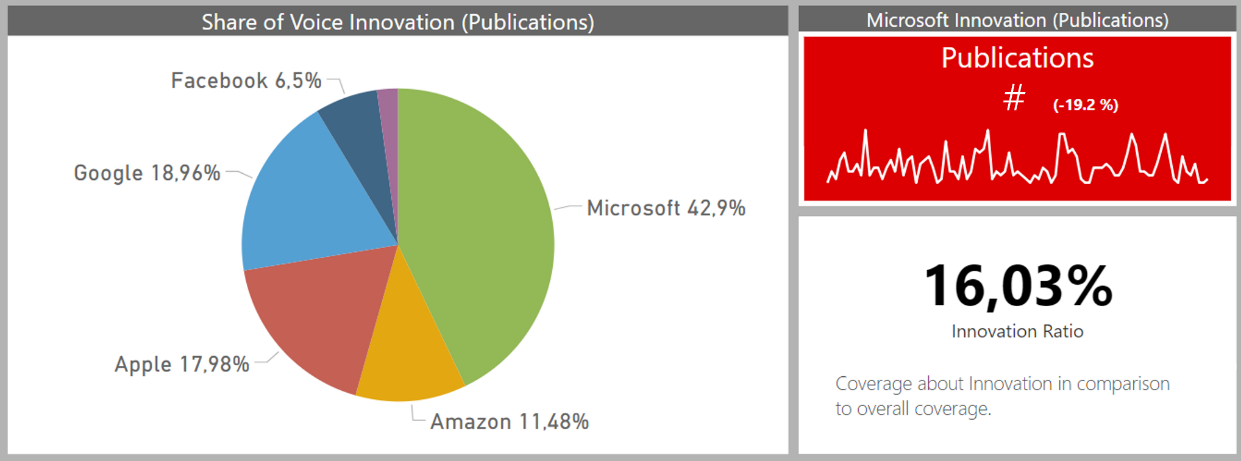 [Speaker Notes: Here you can see the KPI visual on the upper right but also the share of voice in terms of Innovation and a ratio on the bottom right.

On the left we can see that we have earned more coverage about innovation than our competitors.]
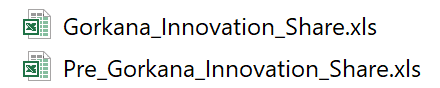 [Speaker Notes: Einfachster Weg: Prefix]
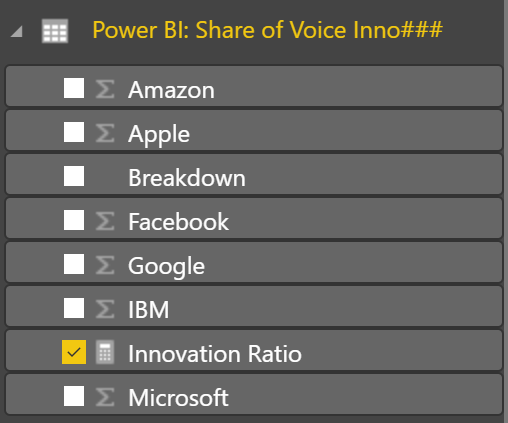 [Speaker Notes: You can create such measurements easily by the quick measures function of Power BI.

There you also can use drag and drop mechanics and dont have to write a single line of code.]
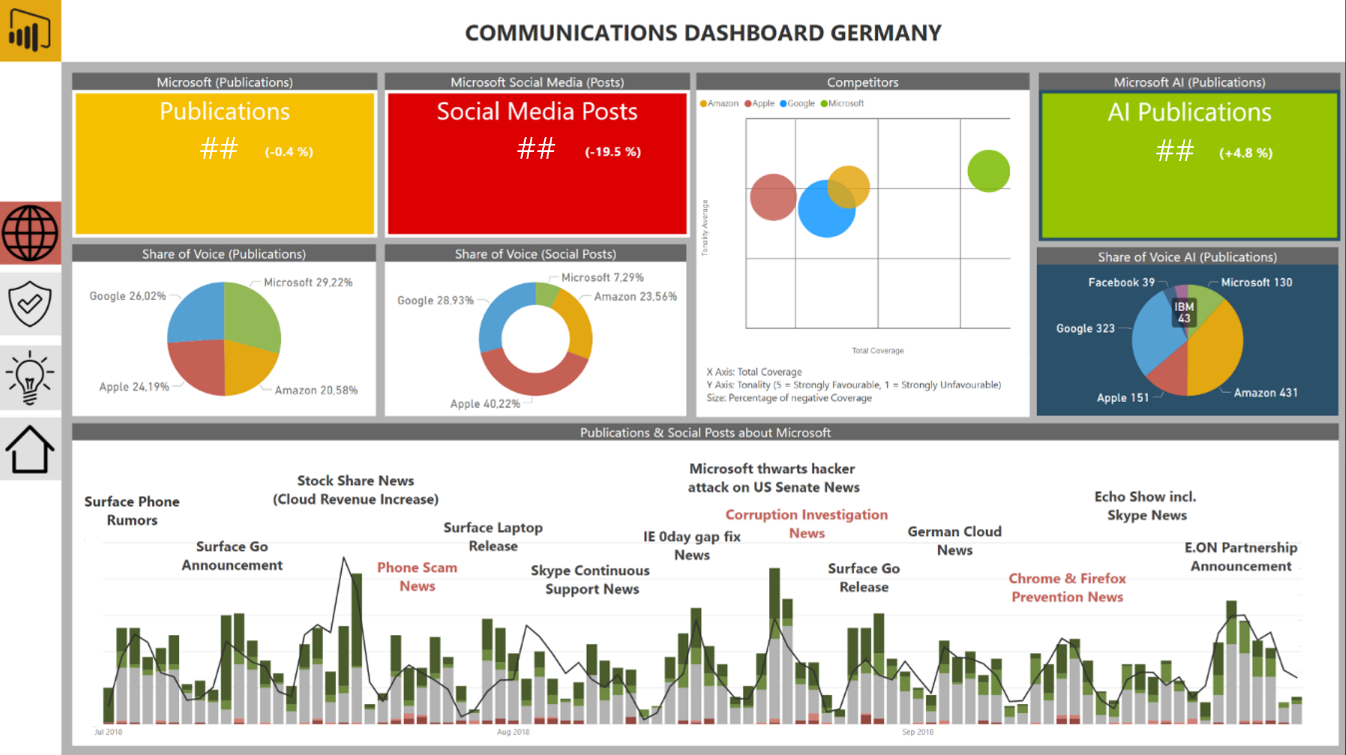 [Speaker Notes: Aktuelles Quarterly Dashboard]
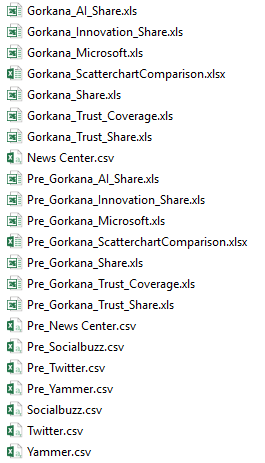 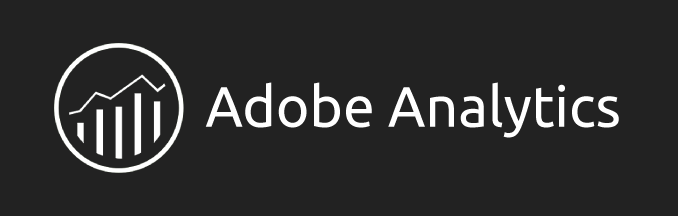 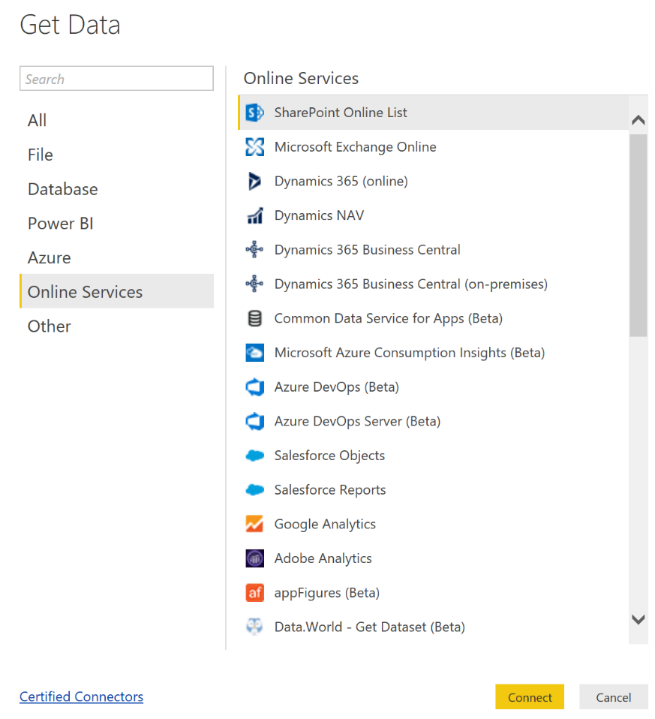 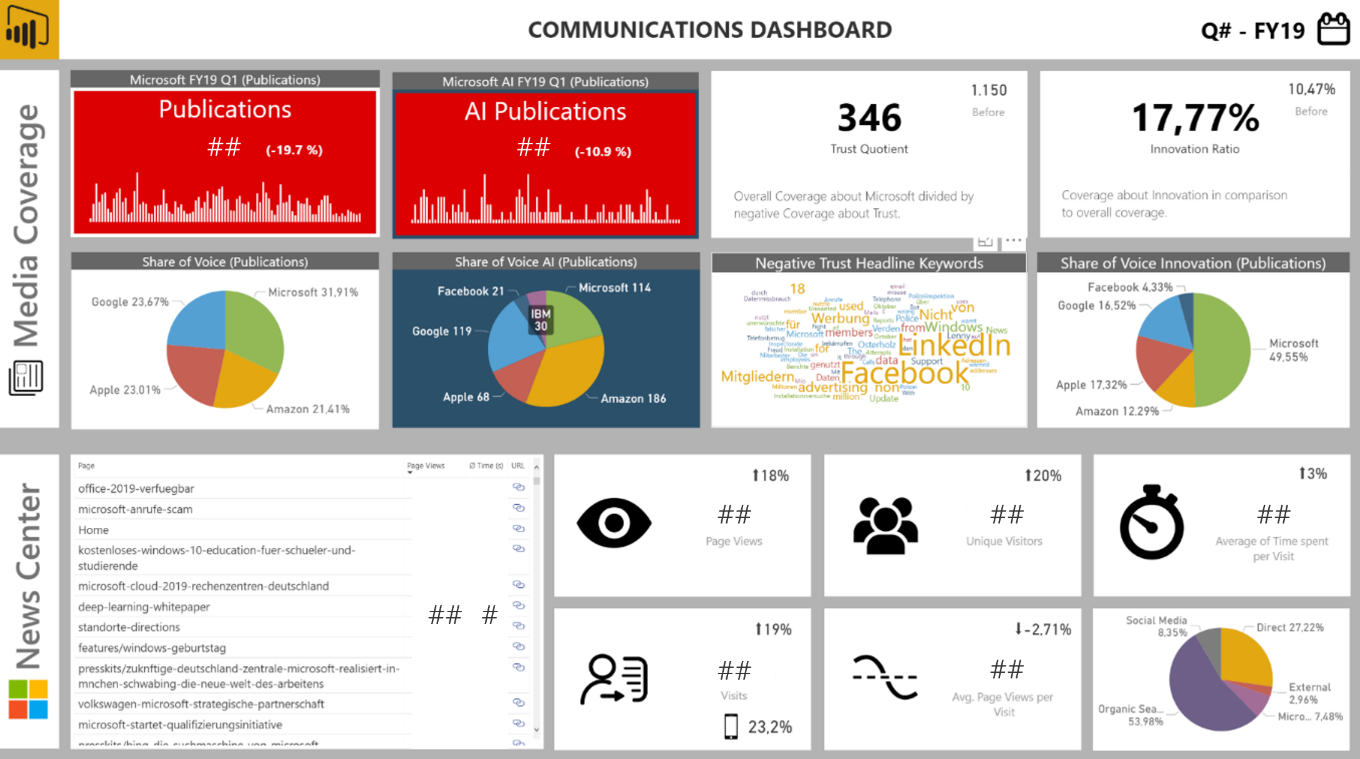 ##
##
#
##
##
##
##
##
##
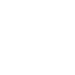 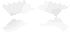 PRODUCT CONTENT
SERVICE CONTENT
Produkte erklären &
User trainieren
Probleme lösen &Hilfestellungen geben
Tipps & Tricks
Beratung bei bekannten Problemen und Sicherheitslücken
Hilfestellungen bei Tools und Funktionen
Produktneuigkeiten
Hintergründe zu Produkten
Aufbau einer emotionalen Verbindung zu Produkten
Reichweite
Reichweite
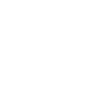 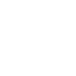 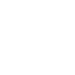 CORPORATE BRANDING
AGENDA CONTENT
CORPORATE REPUTATION
Aufmerksamkeit
erregen
Debatten
vorantreiben
Vertrauen
aufbauen
Microsoft als Tech-Konzern und Marke
Event-Highlights
Preise und Auszeichnungen
Spannende Projekte
Positionierung zu aktuellen Ereignissen oder Themen
Forderungen
Thesen
Microsoft als Arbeitgeber & Teil der Gesellschaft
Interne Veranstaltungen
Geschichten von Mitarbeitern
User-Bindung
Interaktion
User-Bindung
[Speaker Notes: Für das News Center haben wir das Modell mit 8 Kategorien auf 5 reduziert, da sich der News Center Content so besser einordnen lässt.
Für ein komplettes Tracking aller Kommunikationskanäle kann das Modell einfach erweitert oder angepasst werden, sodass es zusammen mit Sales Content, Follow Content und Need Based Content wieder in das Gesamtbild einfließt.
Neben dieser Kategorisierung auch zusätzlich nach Big Bet/Themenbereich]
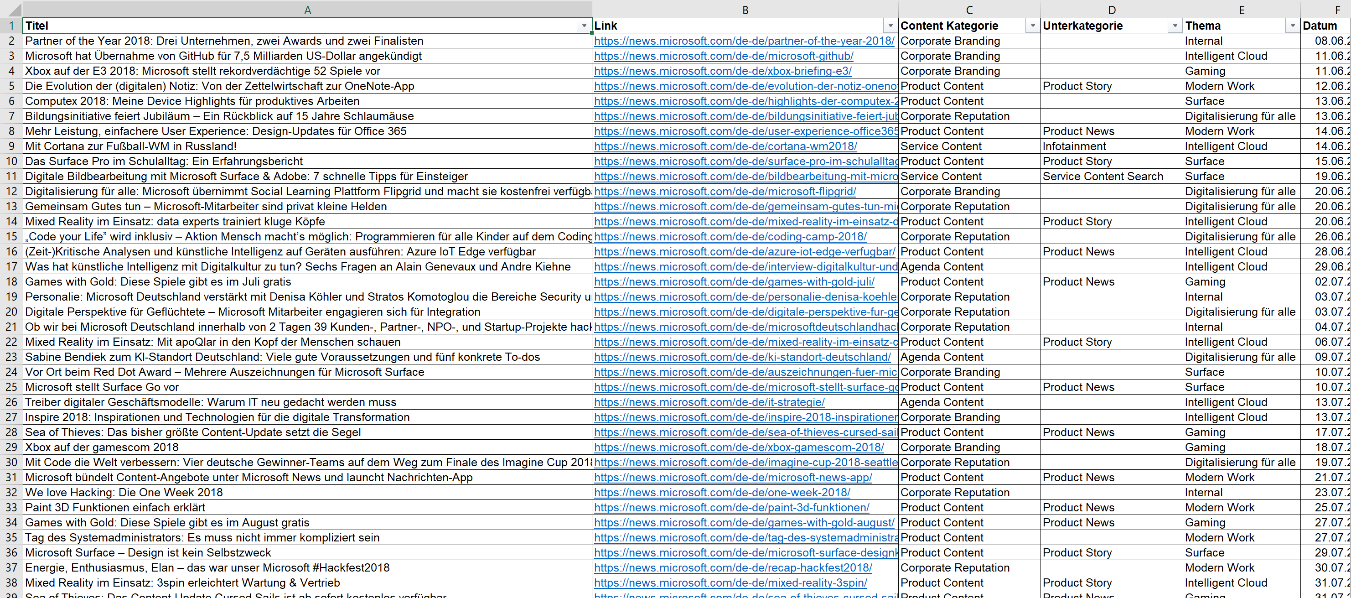 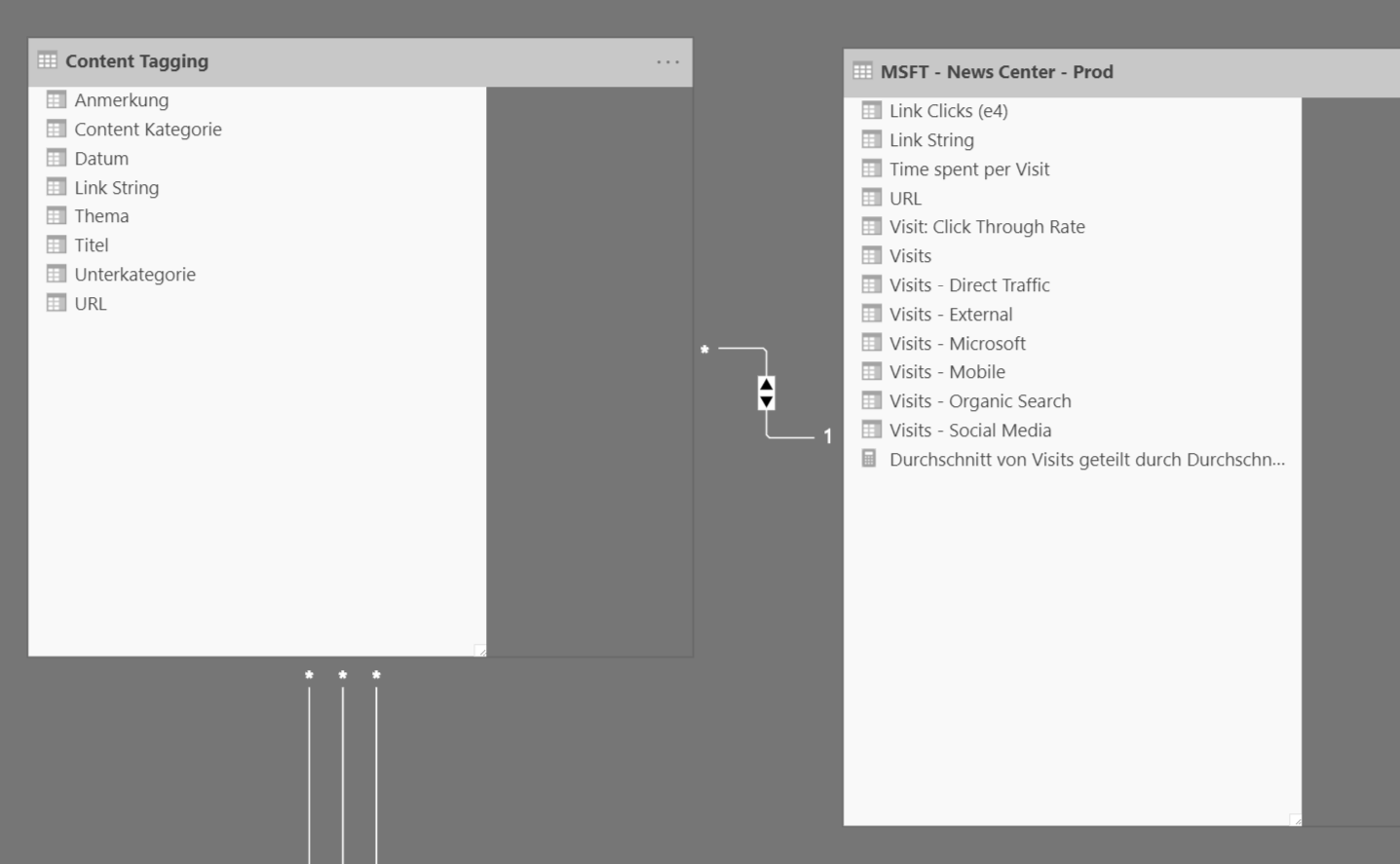 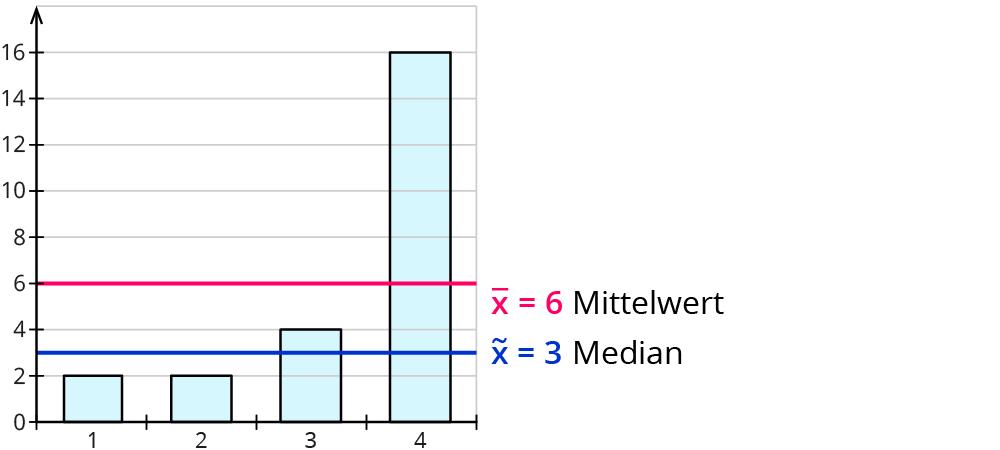 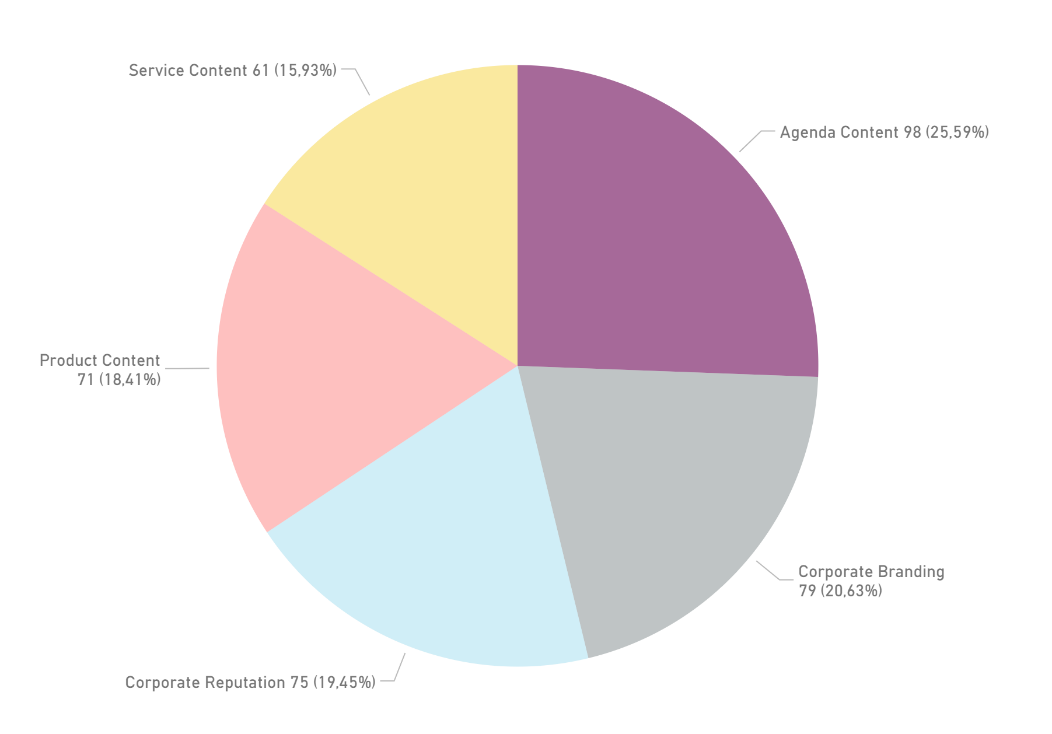 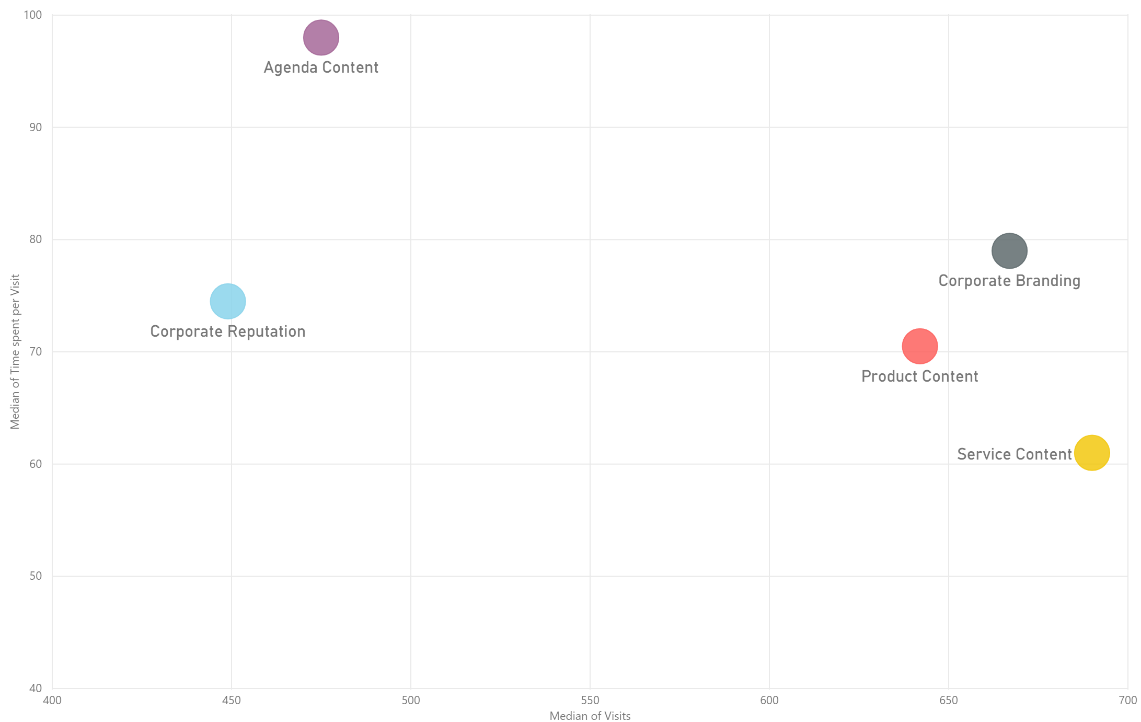 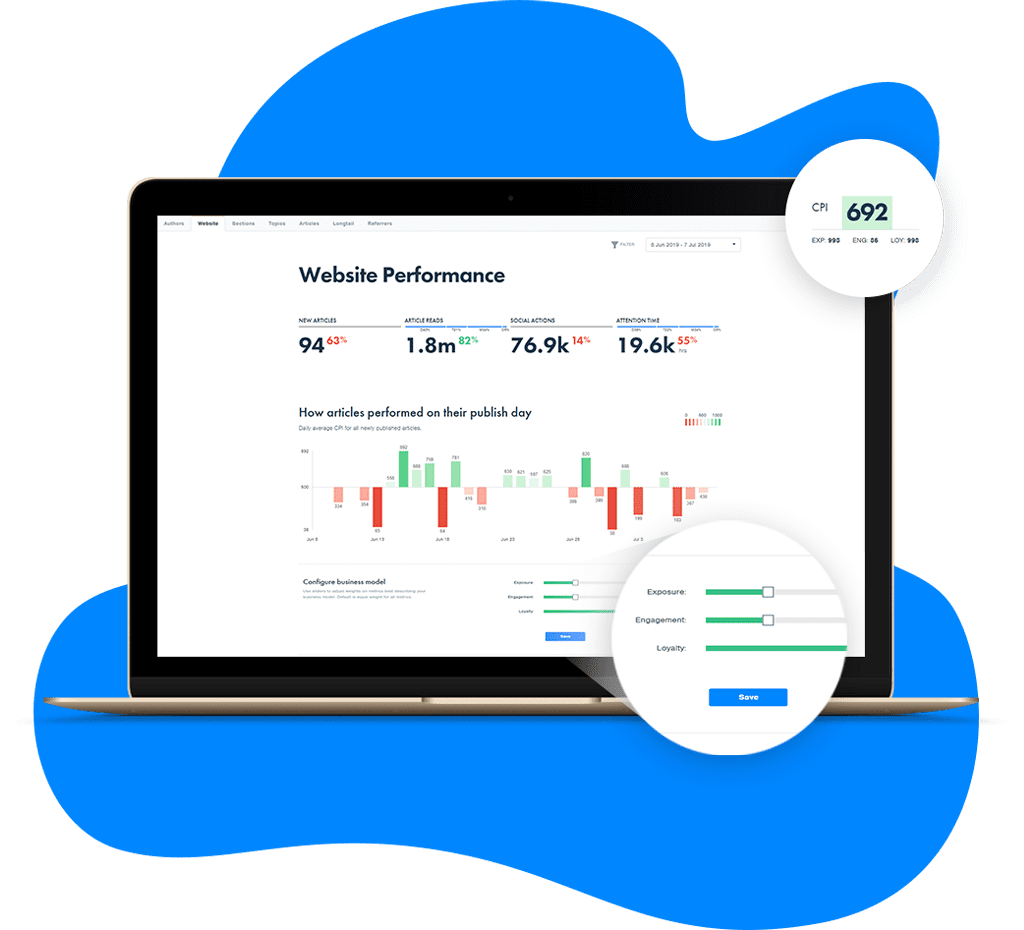 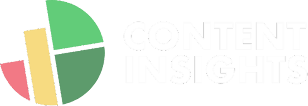 [Speaker Notes: Als Beispiel für relative Wertung von Content Pieces, statt absolute Kennzahlen]
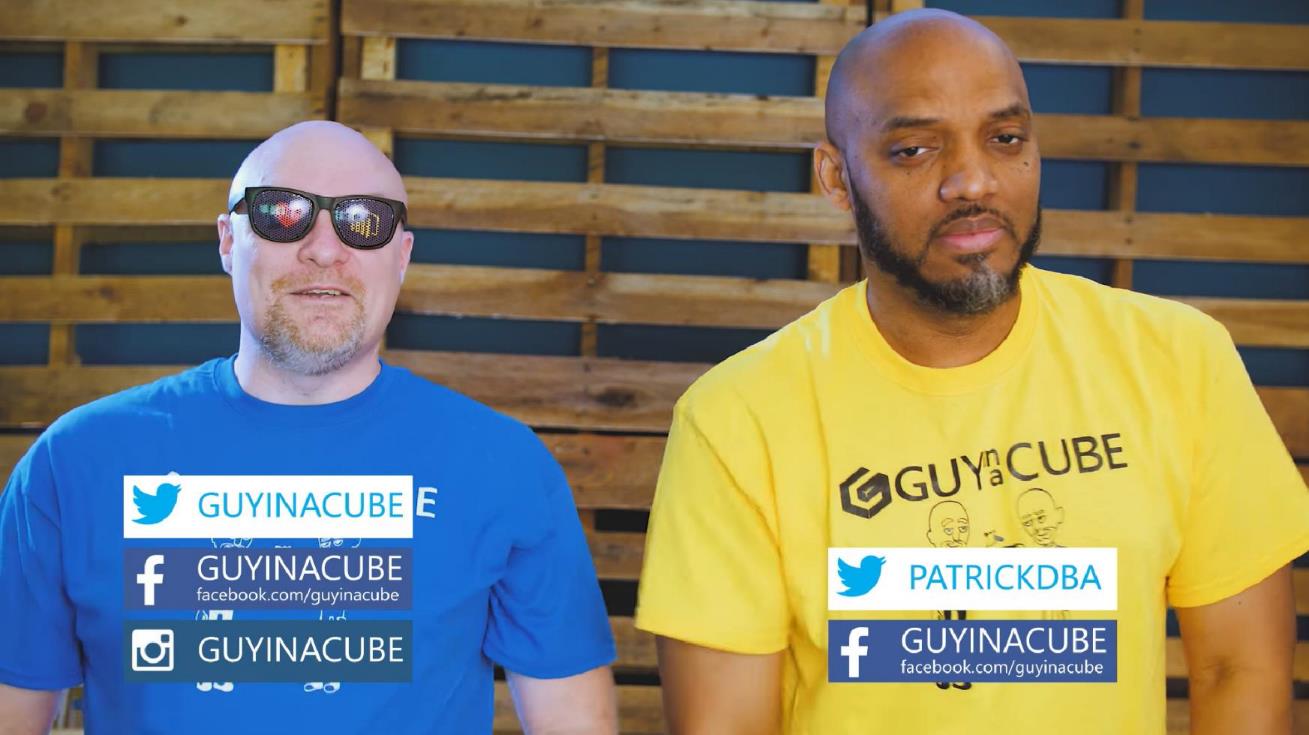 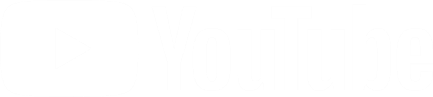 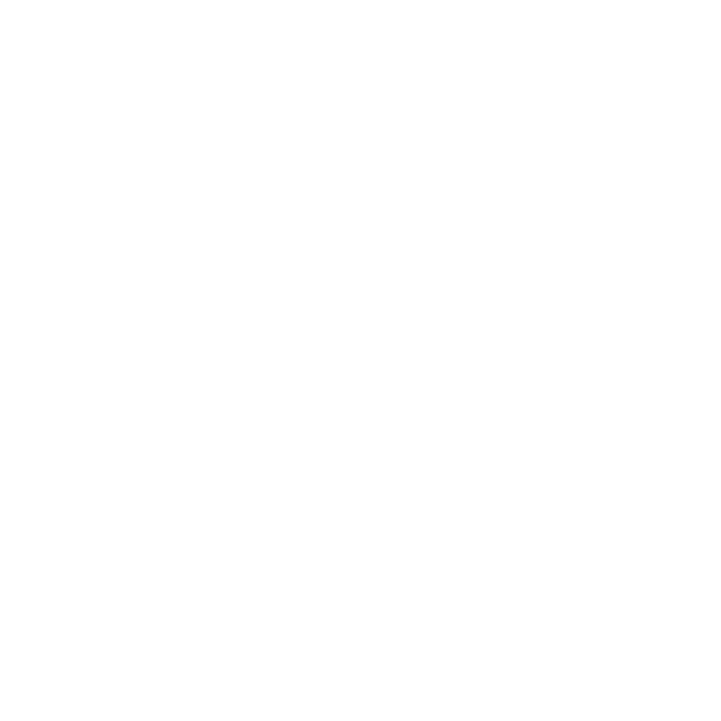 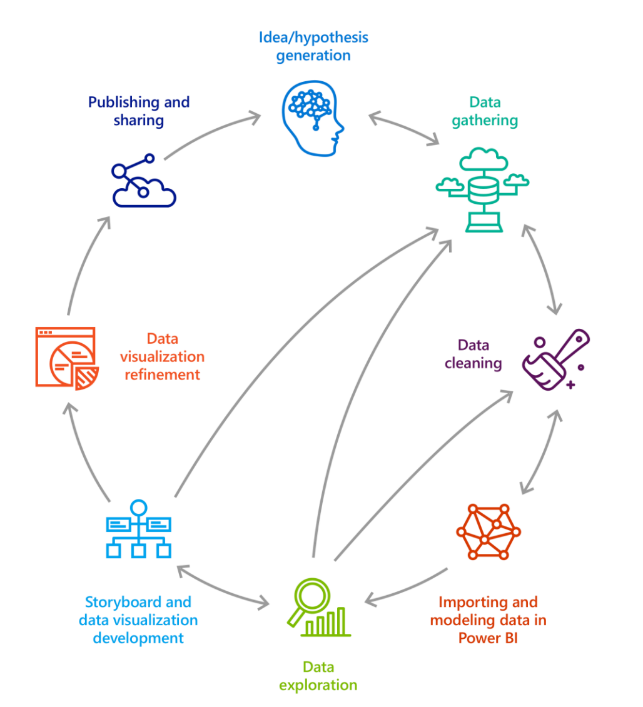 [Speaker Notes: Datenstories sind iterativ]
Gesundheitswesen
Wahlen
Demografie
Staatliche Ausgaben
Sportdaten
Wetter
Kriminalität
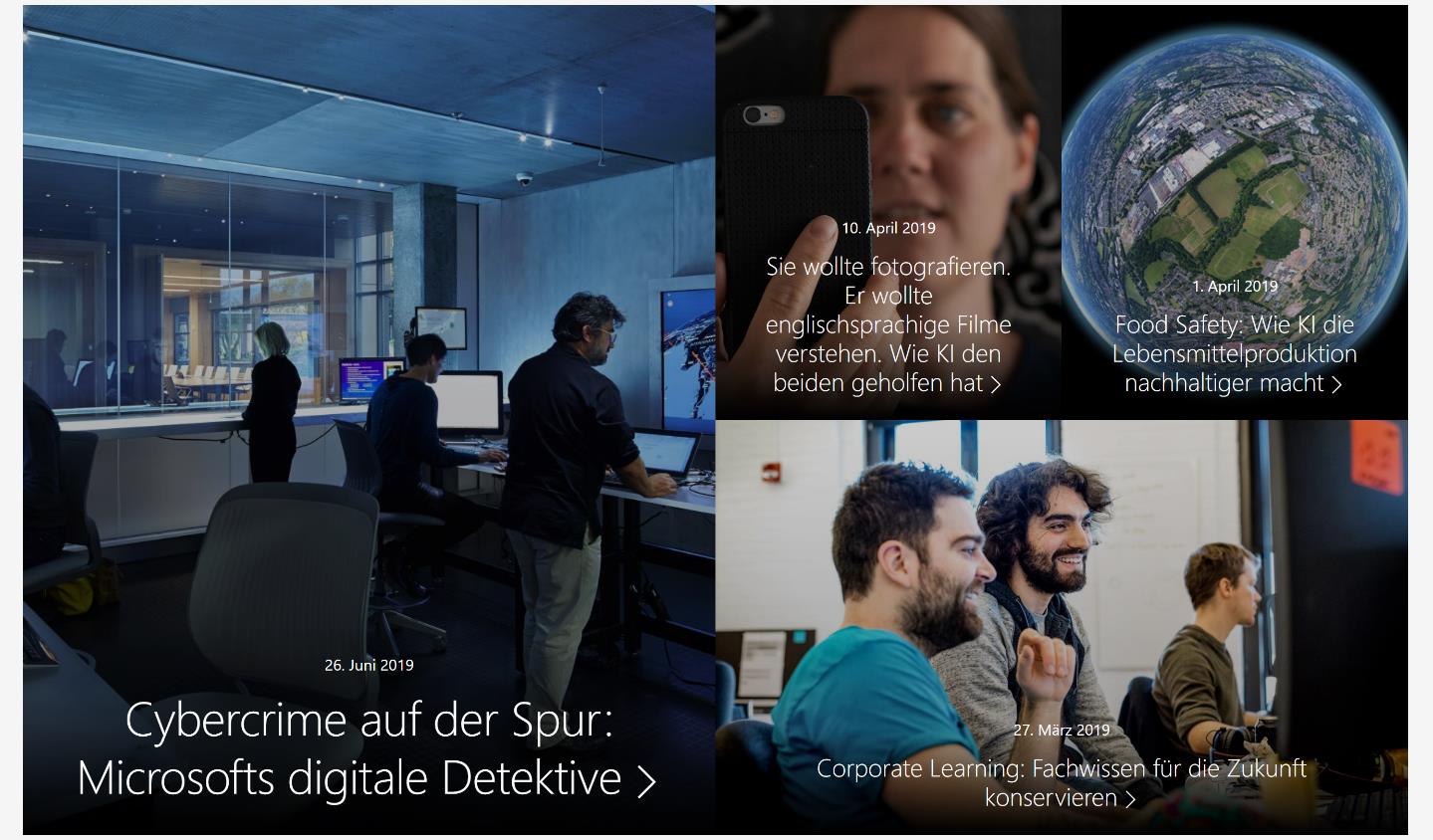 Bis 2030 soll die Anzahl an pflegebedürftigen Menschen in
um 25% auf 3,47 Mio. steigen
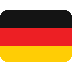 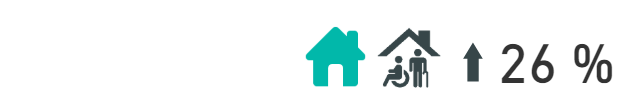 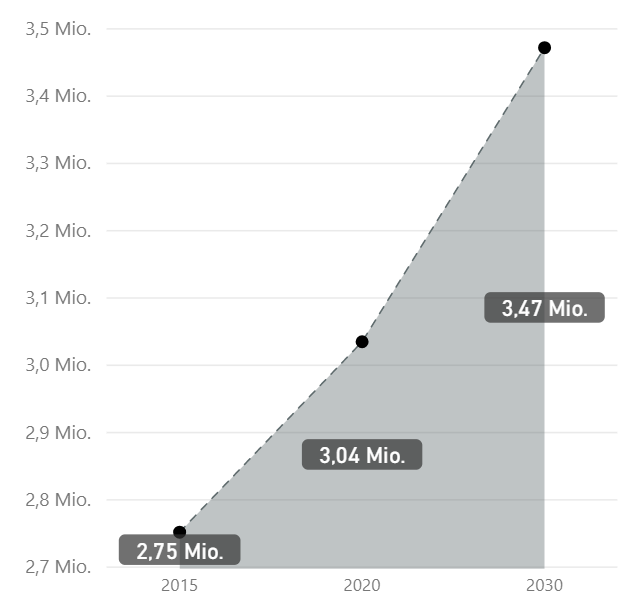 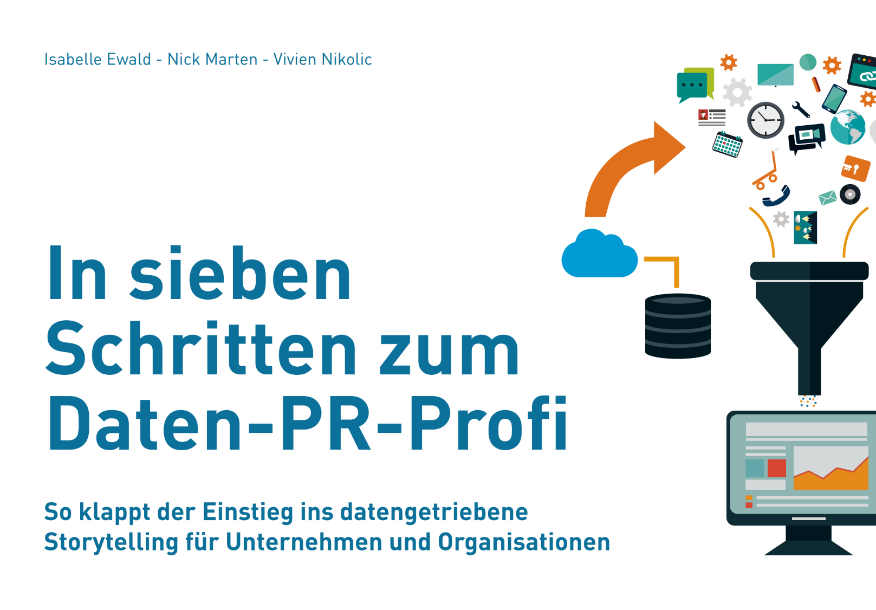 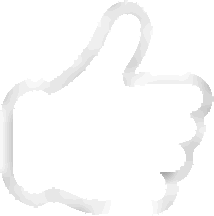 [Speaker Notes: http://www.datenpr.de/wp-content/uploads/2018/01/In-sieben-Schritten-zum-Daten-PR-Profi.pdf]
“Starte mit DATEN“
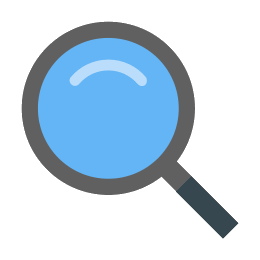 Untersuchender Ansatz

Starte mit Daten
Spüre Trends und überraschende Ausreißer
Versuche ihre Auswirkungen zu beschreiben
[Speaker Notes: This approach involves the data at the beginning. With open eyes you look for a pontial story between the numbers.

This can be, for example, current business figures. Does this include a trend towards certain products or services? Are there any surprising differences to figures from the previous period? If so, how could these effects are related and what do they say anything about your company?

This method requires an open-ended approach. But it also offers the possibility of really surprising discoveries.]
“Starte mit der Hypothese“
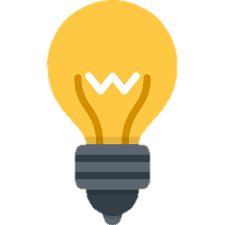 Hypothese-basierter Ansatz

Starte mit einer Hypothese
Suche nach unterstützenden Daten

Mögliche Wege zur Hypothese
Eigene Key Messages
Themen in der Industrie
Buzz-Themen
Und: frage deine Kolleg*innen!
[Speaker Notes: Sometimes there is already an idea or hypothesis, for example about certain trends and developments in an industry. The data can then be used to underpin or refute this hypothesis. Some questions which might help:

With which messages do we want to be perceived in public?
Which topic is currently discussed in our industry and with what attitude do we want to get ourselves into conversation?
Which topic is so relevant, surprising or bizarre that we could create a lot of buzz with it?

On which topics do you and your colleagues regularly collect data and perhaps have already made surprising discoveries during the evaluation?]
DATA
STORY
Tale
VISUAL
Graph
Art
DATA
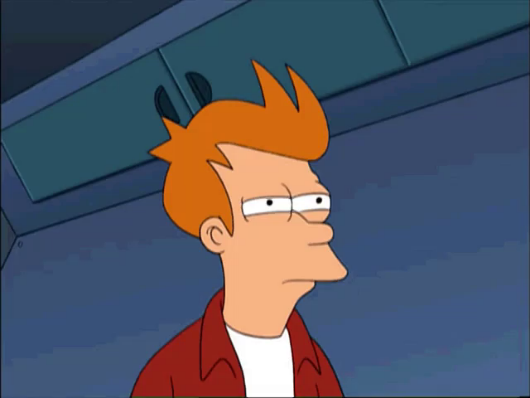 Ein paar beachtenswerte Dinge bei der Quellenauswahl

Ist die Quelle selbst vertrauenswürdig? 
Welche Interessen vertritt der Herausgeber?
Lässt sich der Datensatz neben anderen Daten legen?
Sind die Daten aktuell?
Sind die Daten repräsentativ?
STORY
STORY
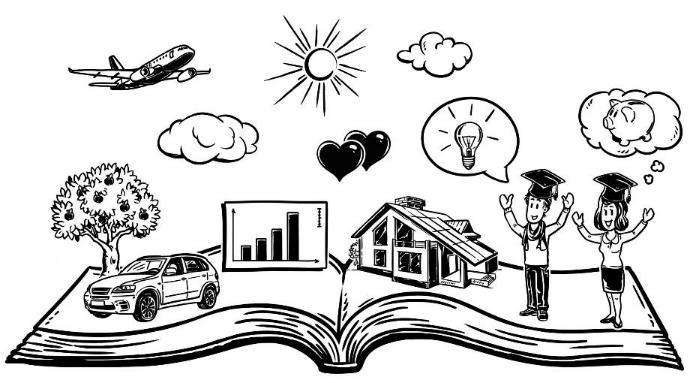 Typische PR-Fragen

Wie lautet die Geschichte in einem Satz?
Welches Wissen soll sie vermitteln?
Was macht die Geschichte besonders?
Wer ist die Zielgruppe?
Denke an Kommunikationsanlässe: Wann ist der beste Zeitpunkt für die Veröffentlichung?
VISUAL
VISUAL
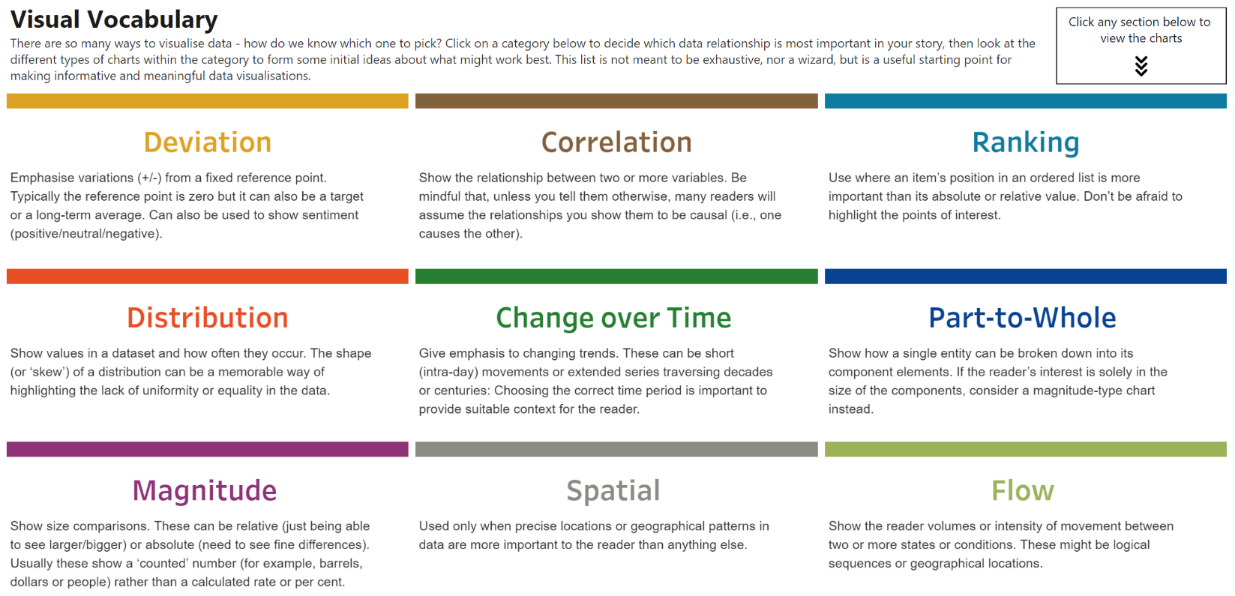 VISUAL
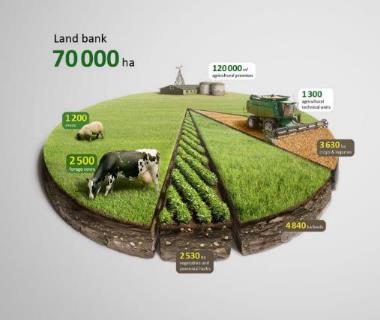 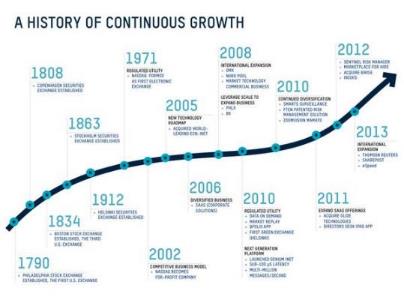 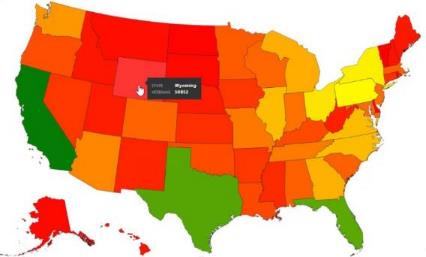 Wo?
Wann?
Verglichen mit was?
VISUAL
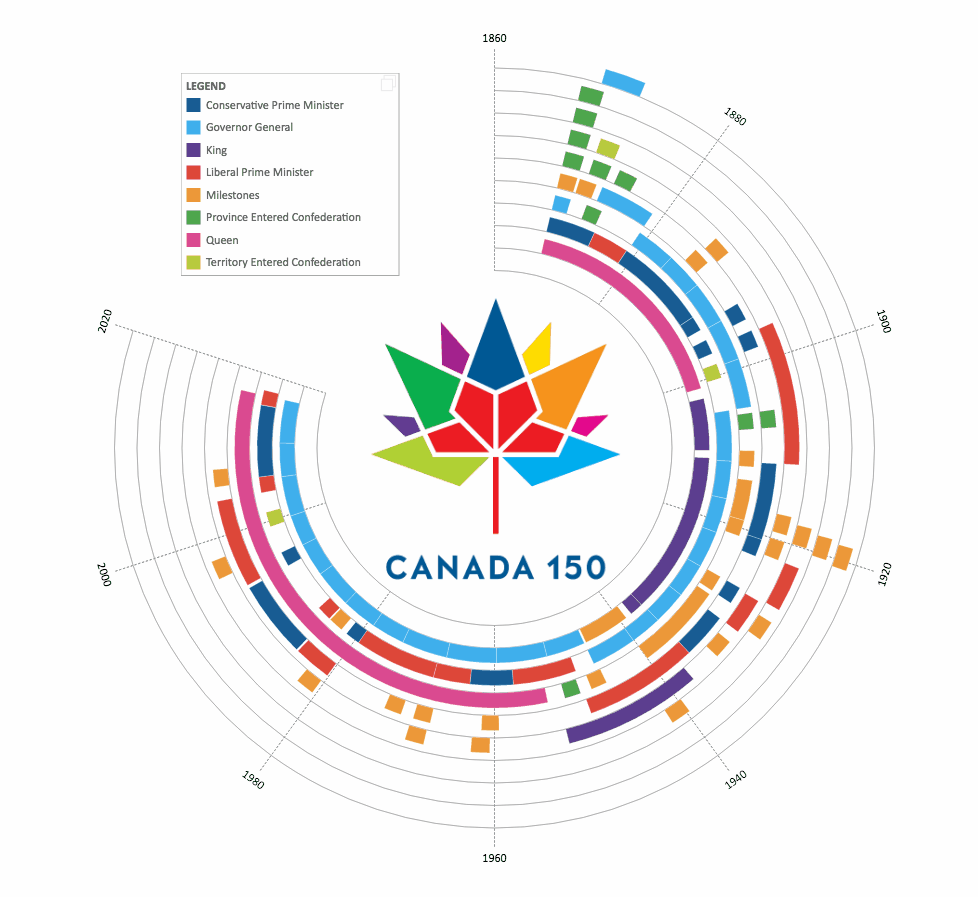 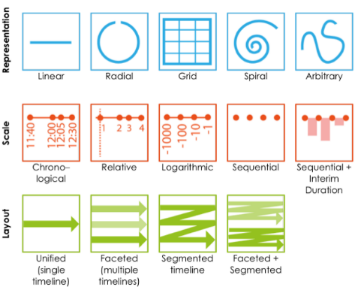 Trust
Innovation
Artificial Intelligence
Modern Work & Modern Life
Intelligent Cloud
…
Interactives (Power BI, Datawrapper)
Videos
Infographics
…
DATA
STORY
Tale
VISUAL
Graph
Art
Öffentliche Daten
Eigene Daten
Event- oder Location (Events, Essen, Kaffee)
Social Listening & Coverage Insights
…
Mit Daten ein Problem beschreiben
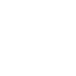 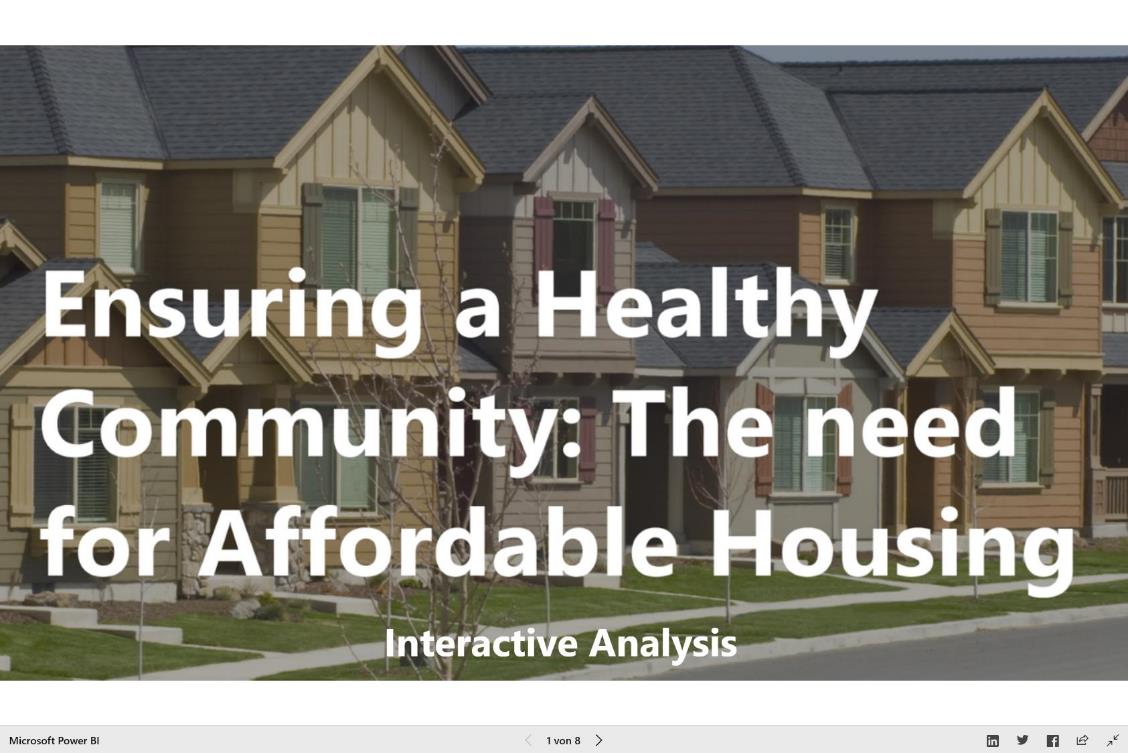 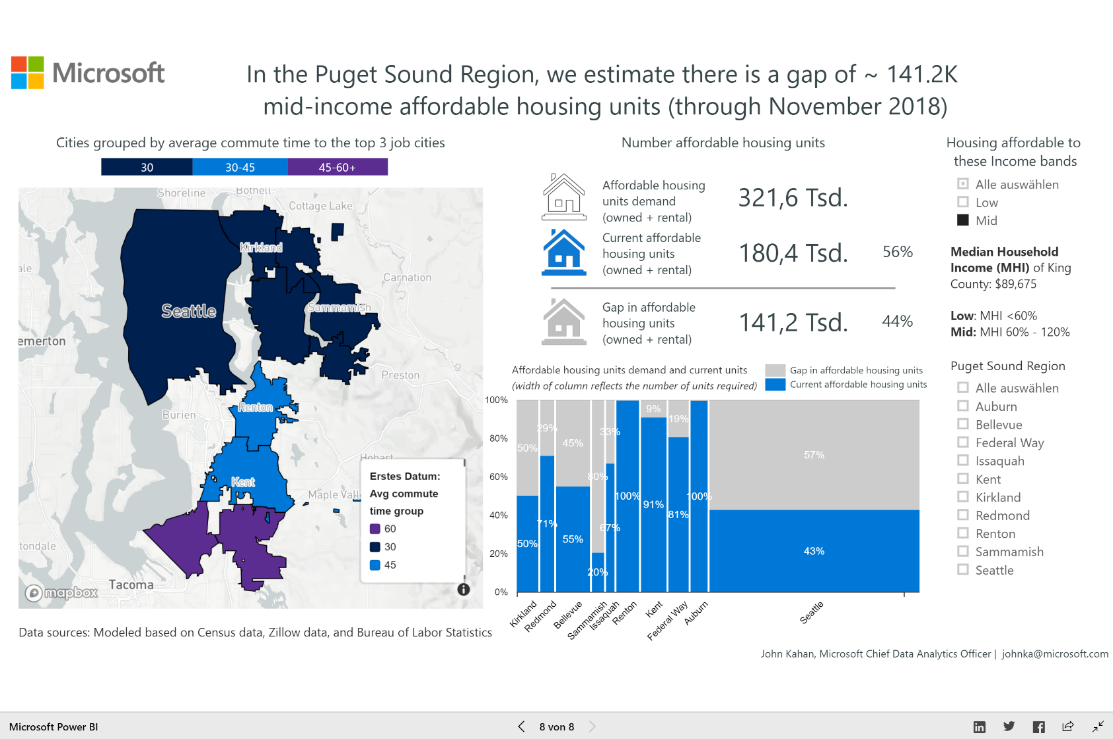 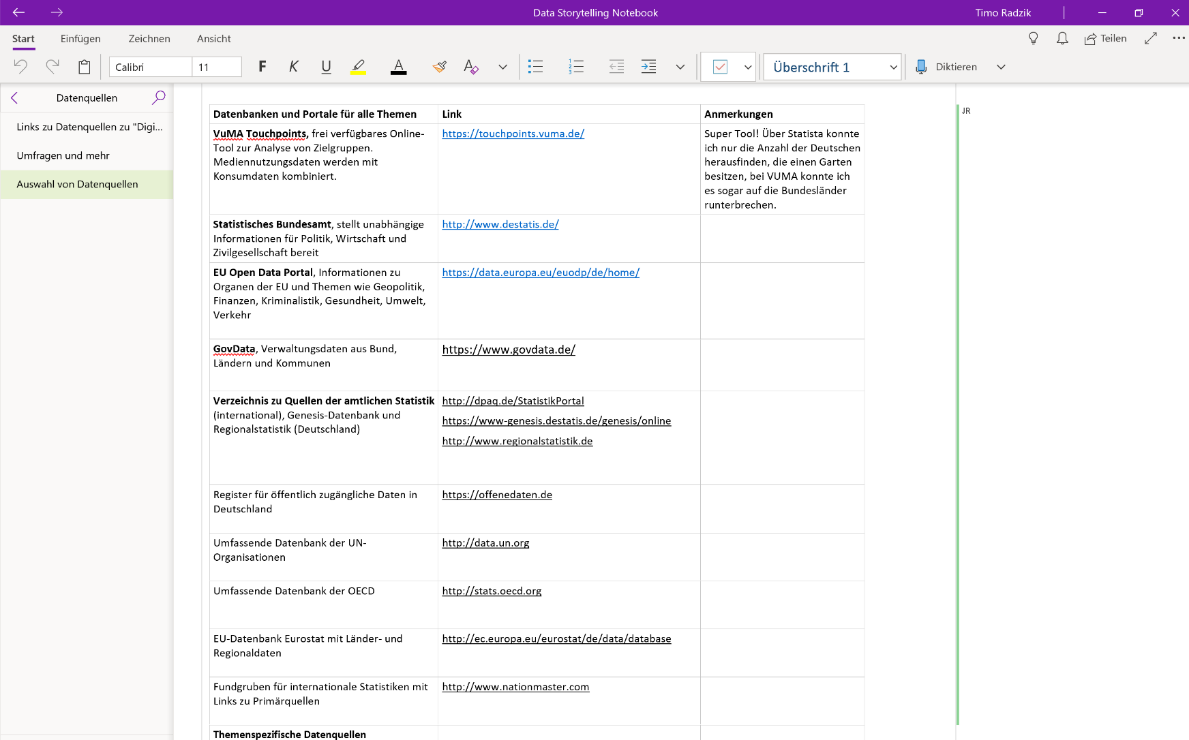 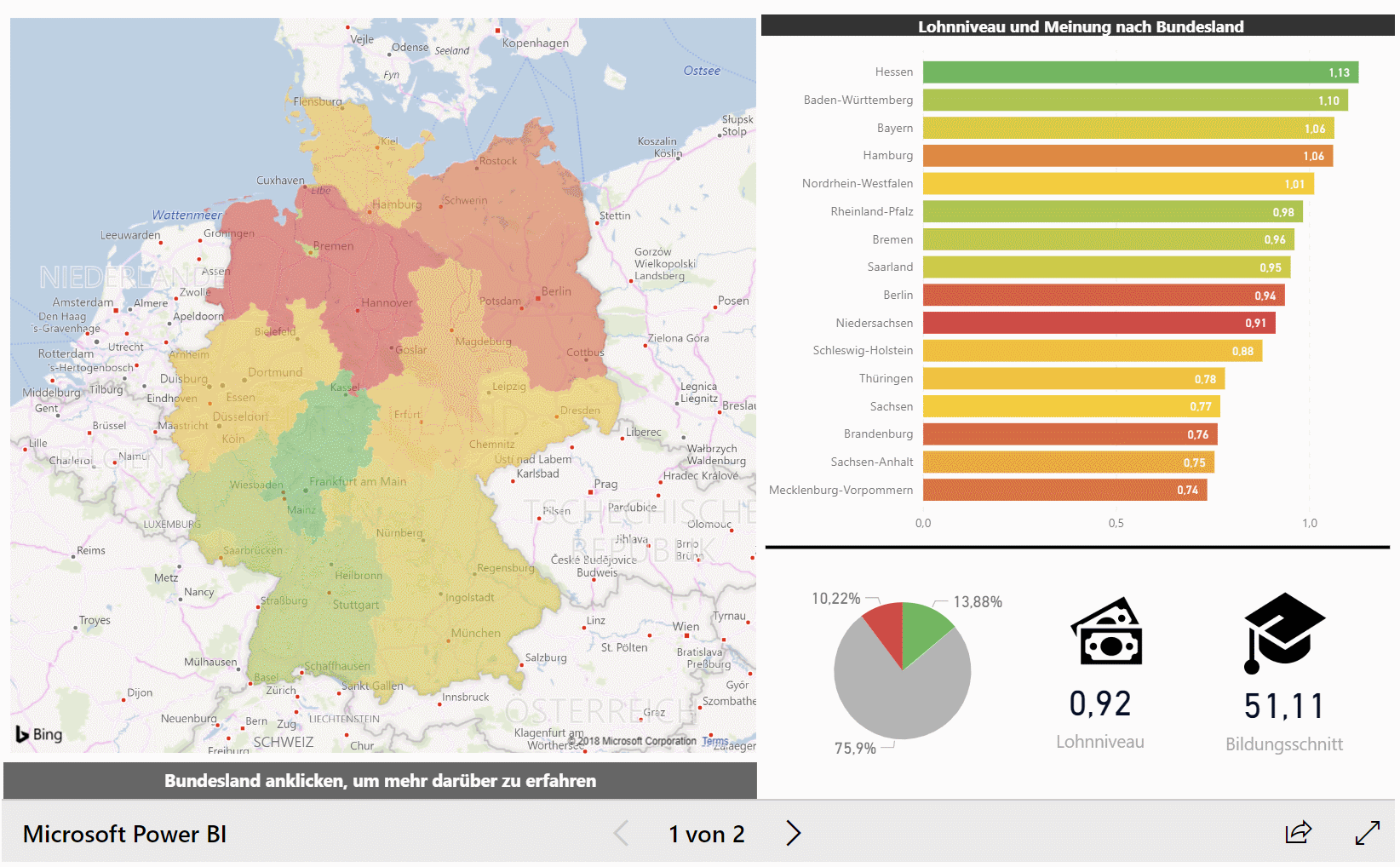 Mit Daten ein Problem beschreiben
Externe Daten zusammen-stellen
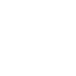 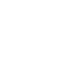 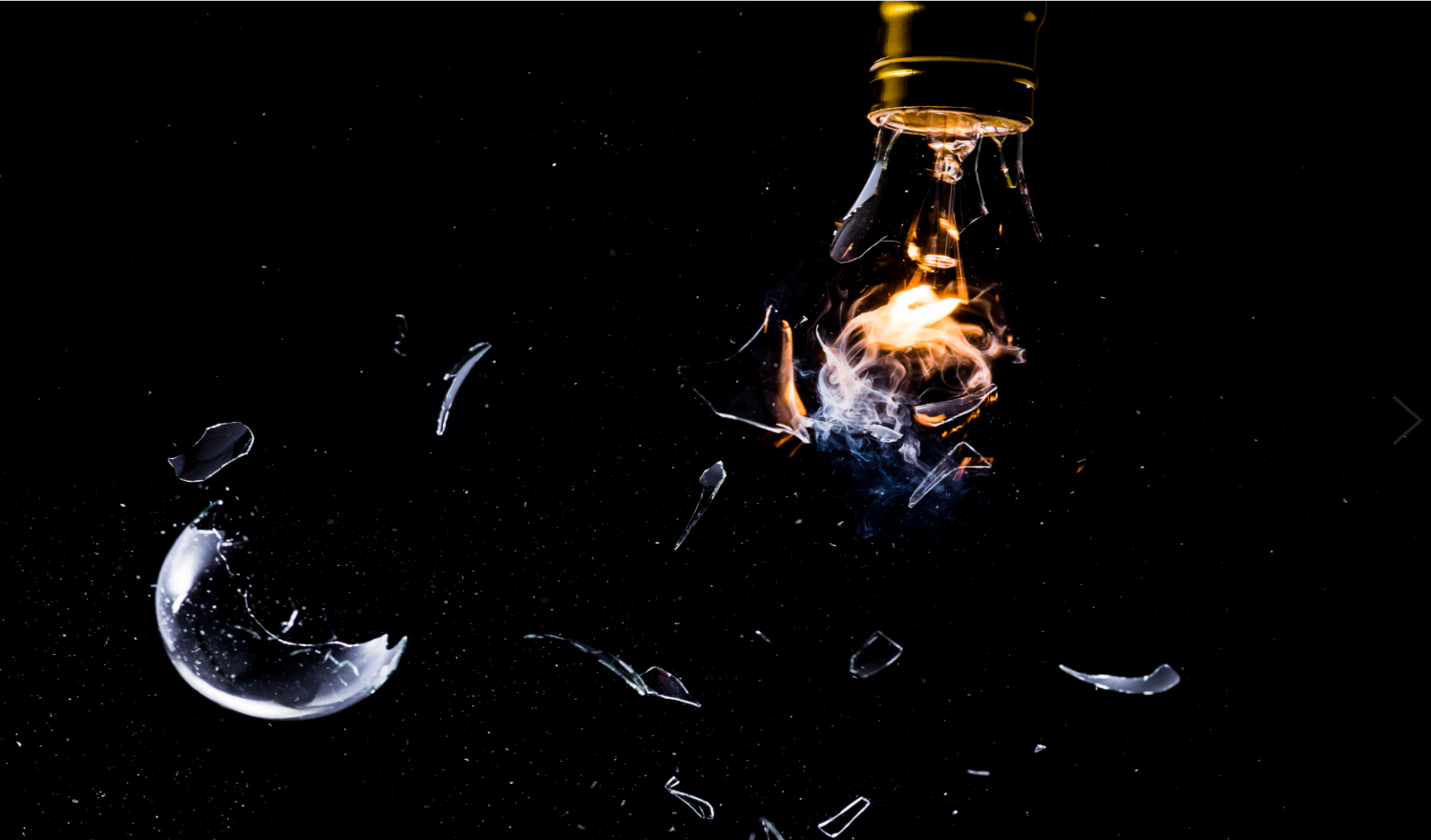 High-growth company leaders race to actively leverage AI to augment their roles and invest in people
Insights from the Research
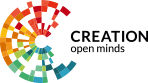 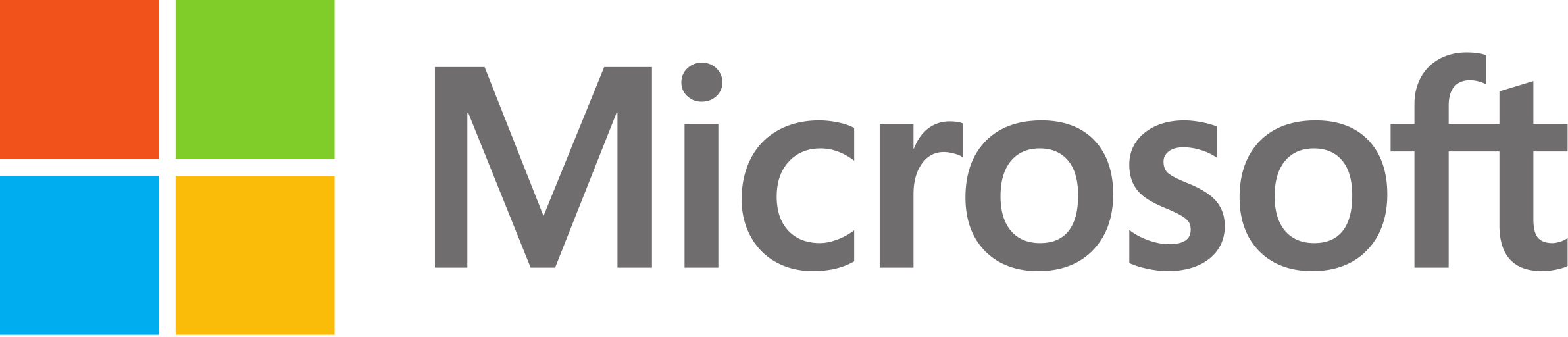 © 2018 Creation. All rights reserved.
High-growth companies – defined as those seeing double digital growth – are more than twice as likely to be using AI when compared to single-digit growth companies
37.8% of high-growth companies are actively implementing AI
17.1% of low-growth companies are actively implementing AI

High-growth leaders are not only using more AI now, they also feel a greater urgency to deploy more AI in the immediate future – not only to drive efficiencies but growth too
87.3% of high-growth companies intend to invest in decision-making AI in 1-3 years – vs. 66.7% of lower growth companies intend to invest in decision-making AI in 3-5 years
45.5% of high-growth companies expect to use more AI in the coming year to improve decision making – as compared to 30.8% of lower growth companies
AI & Business Impact
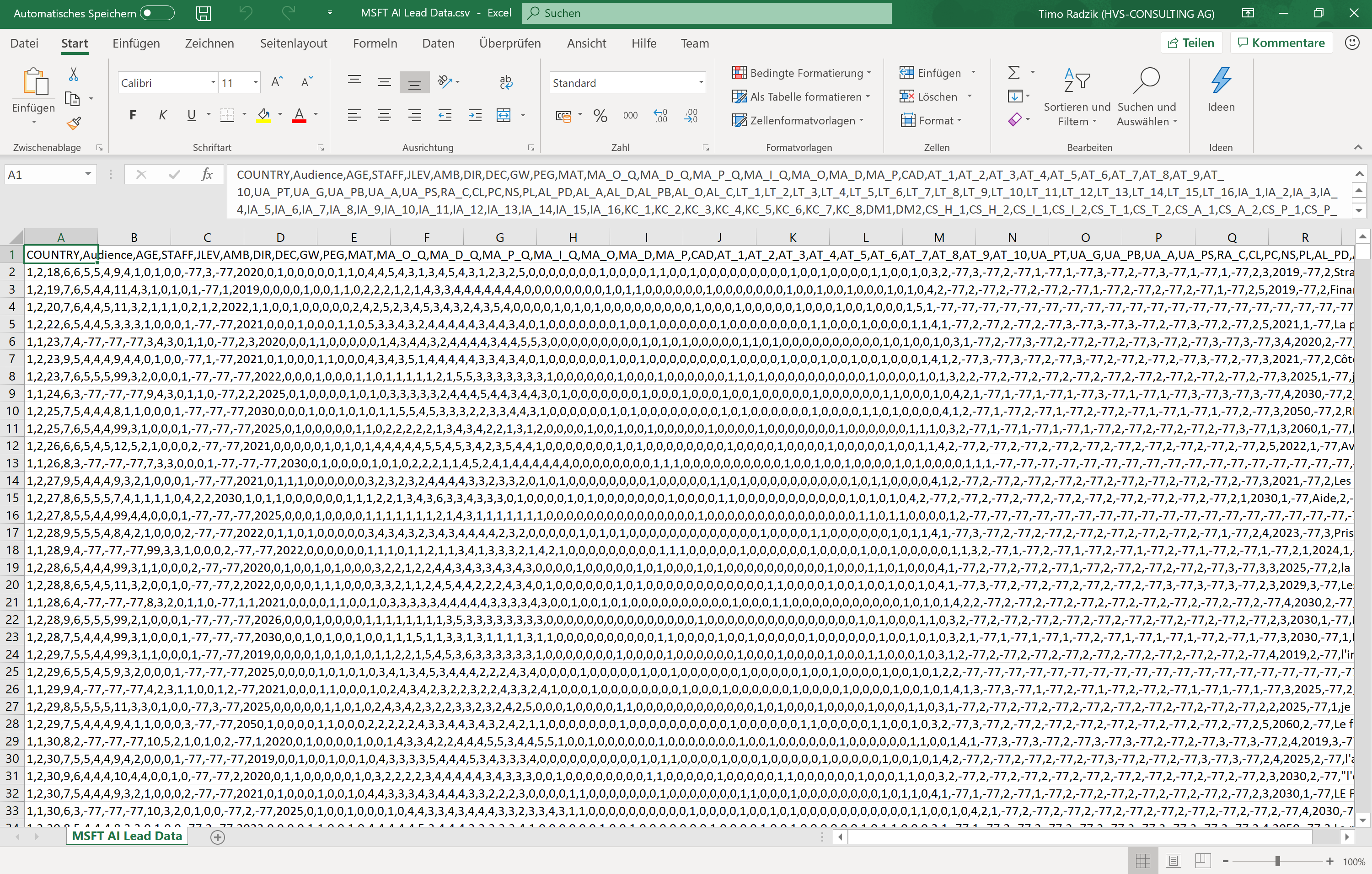 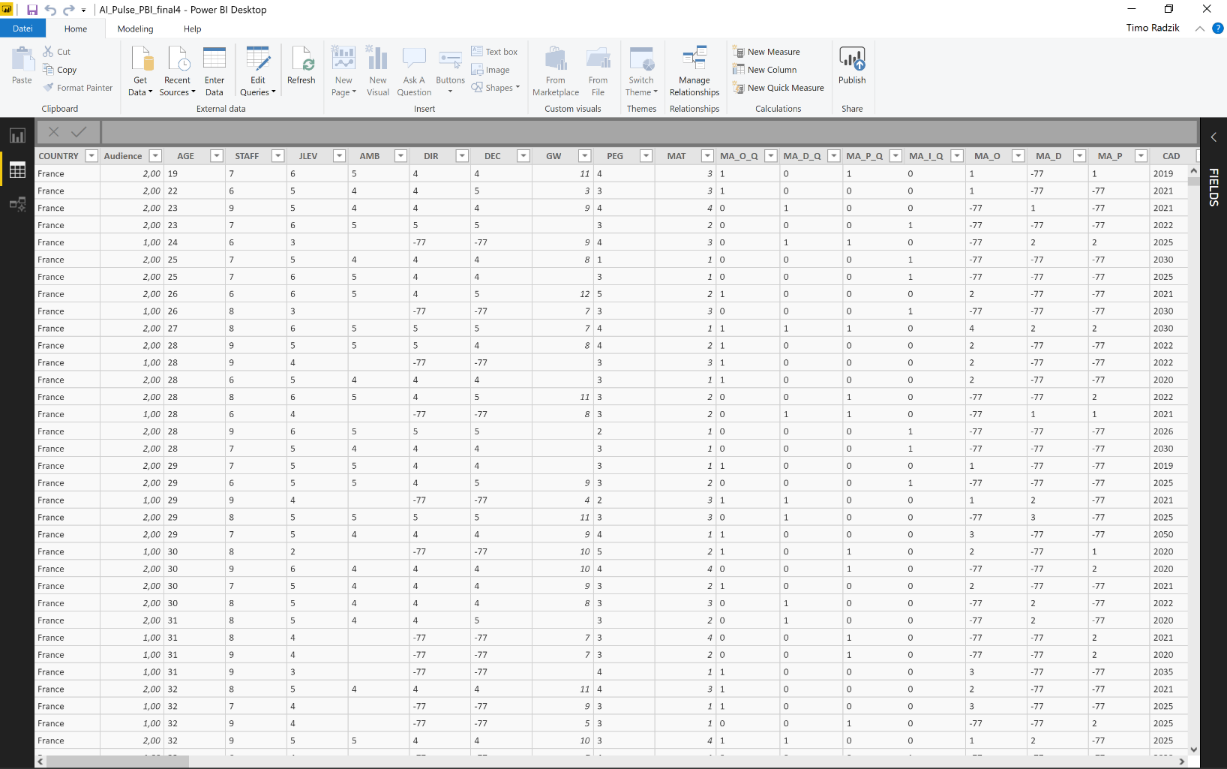 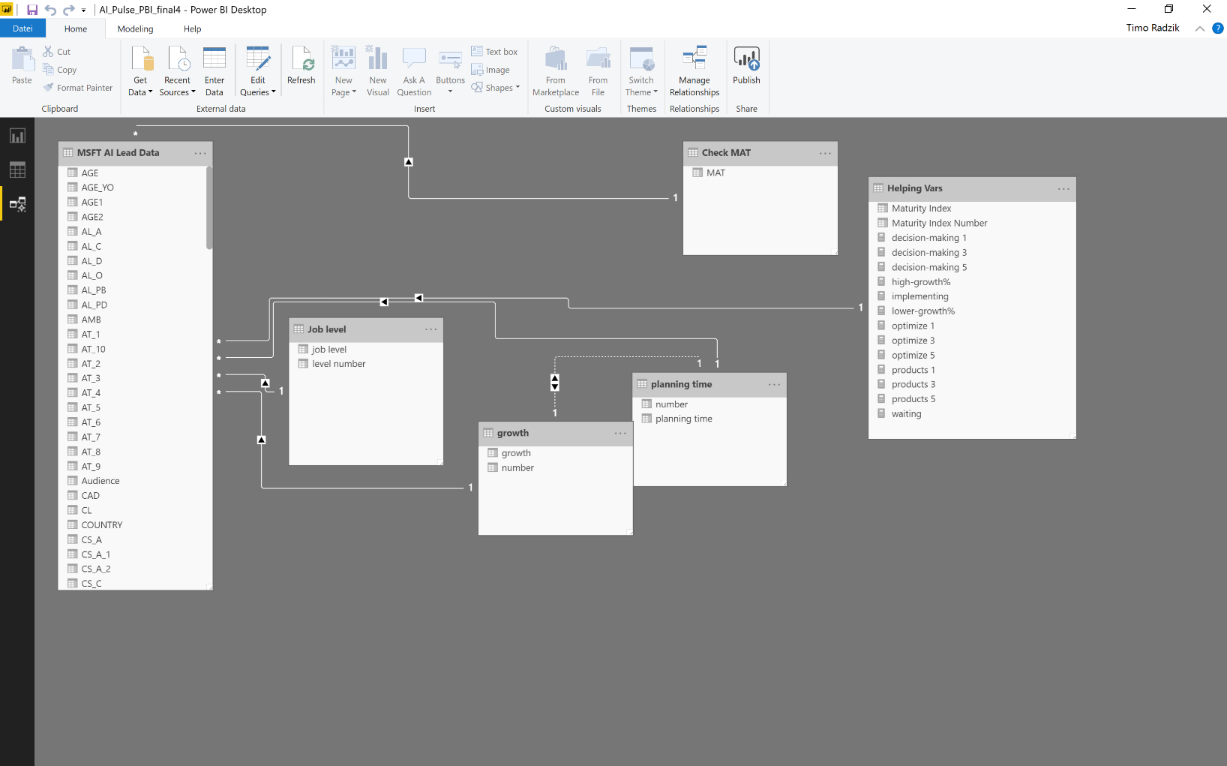 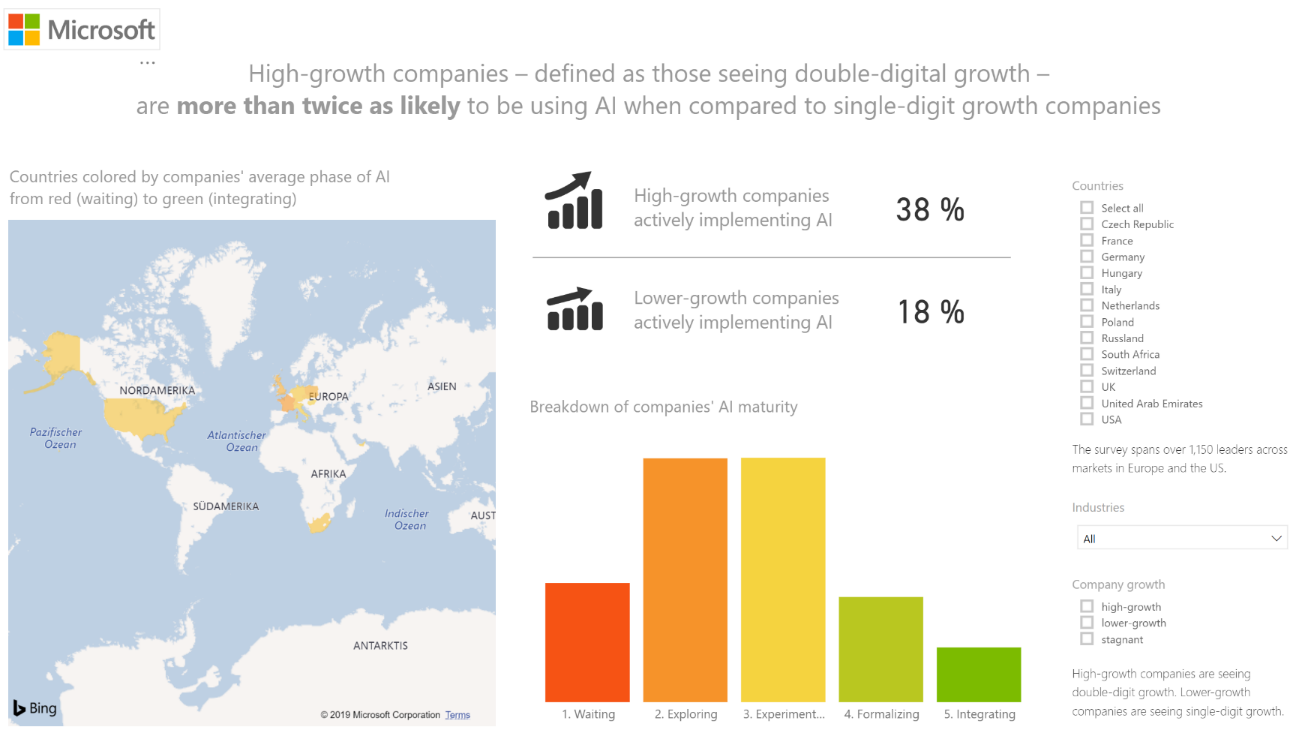 Mit Daten ein Problem beschreiben
Daten neu sammeln und auswerten
Mit eigenen Daten neues Wissen generieren
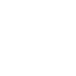 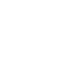 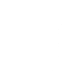 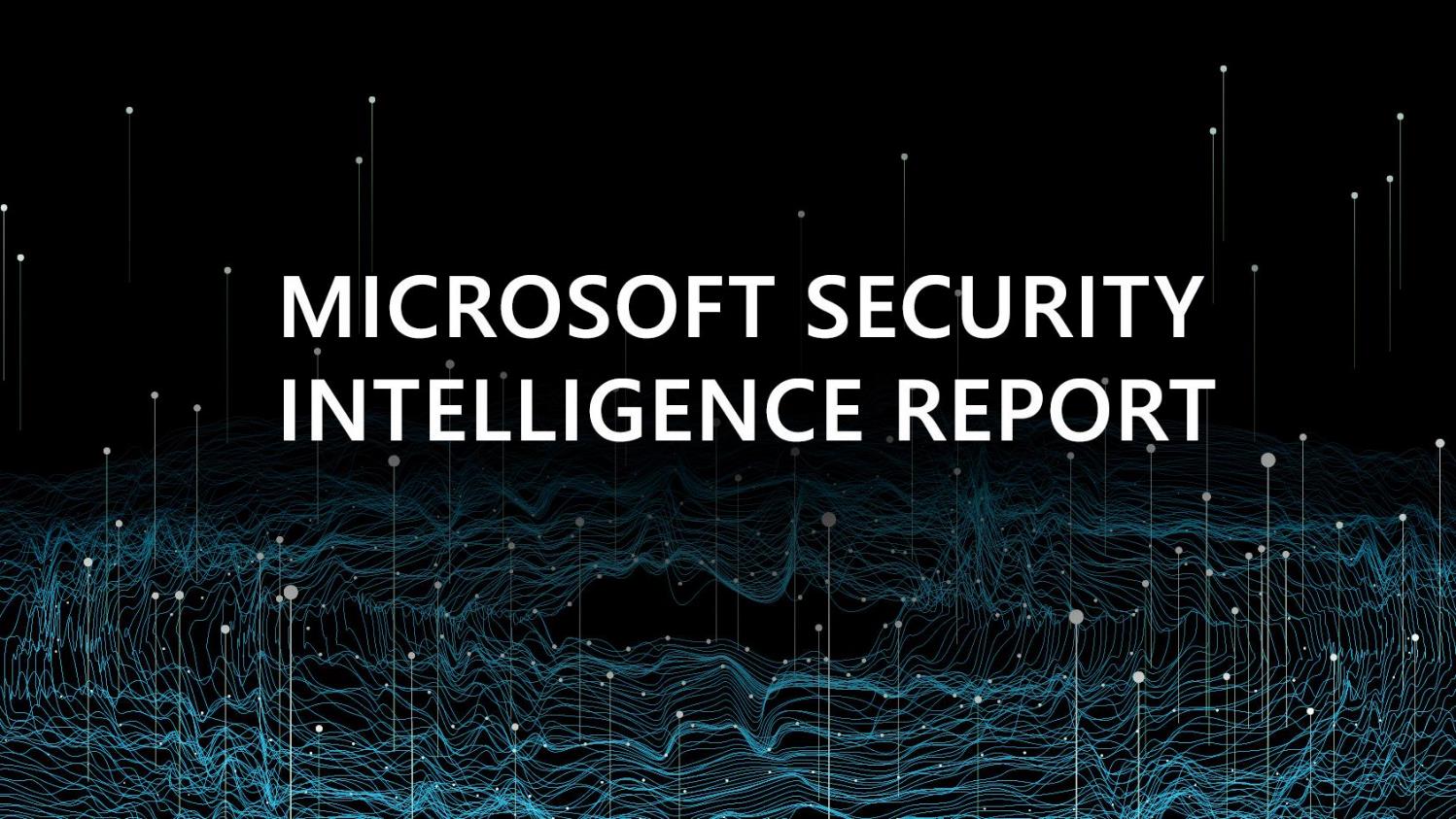 [Speaker Notes: https://www.microsoft.com/securityinsights/Crypto]
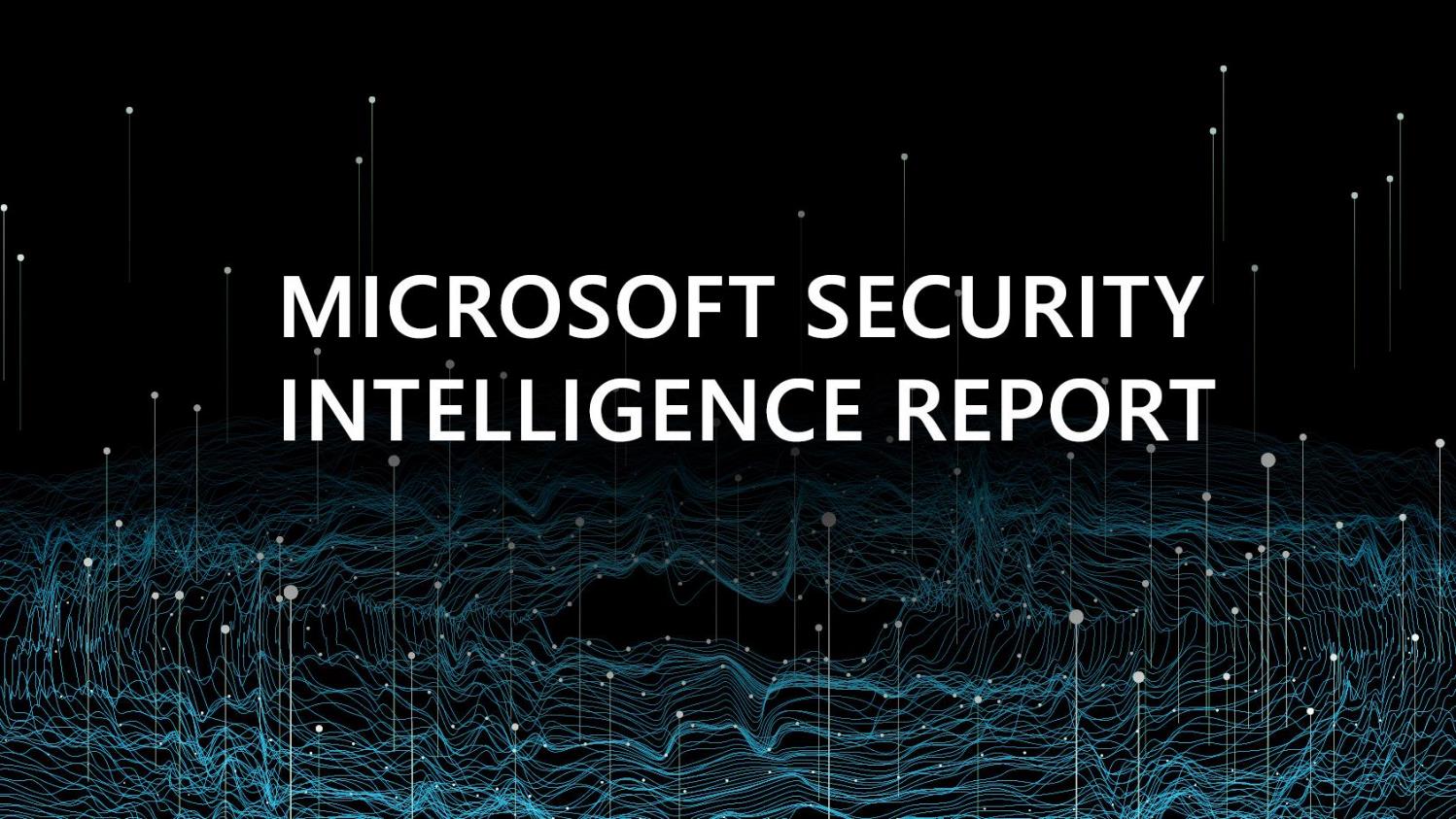 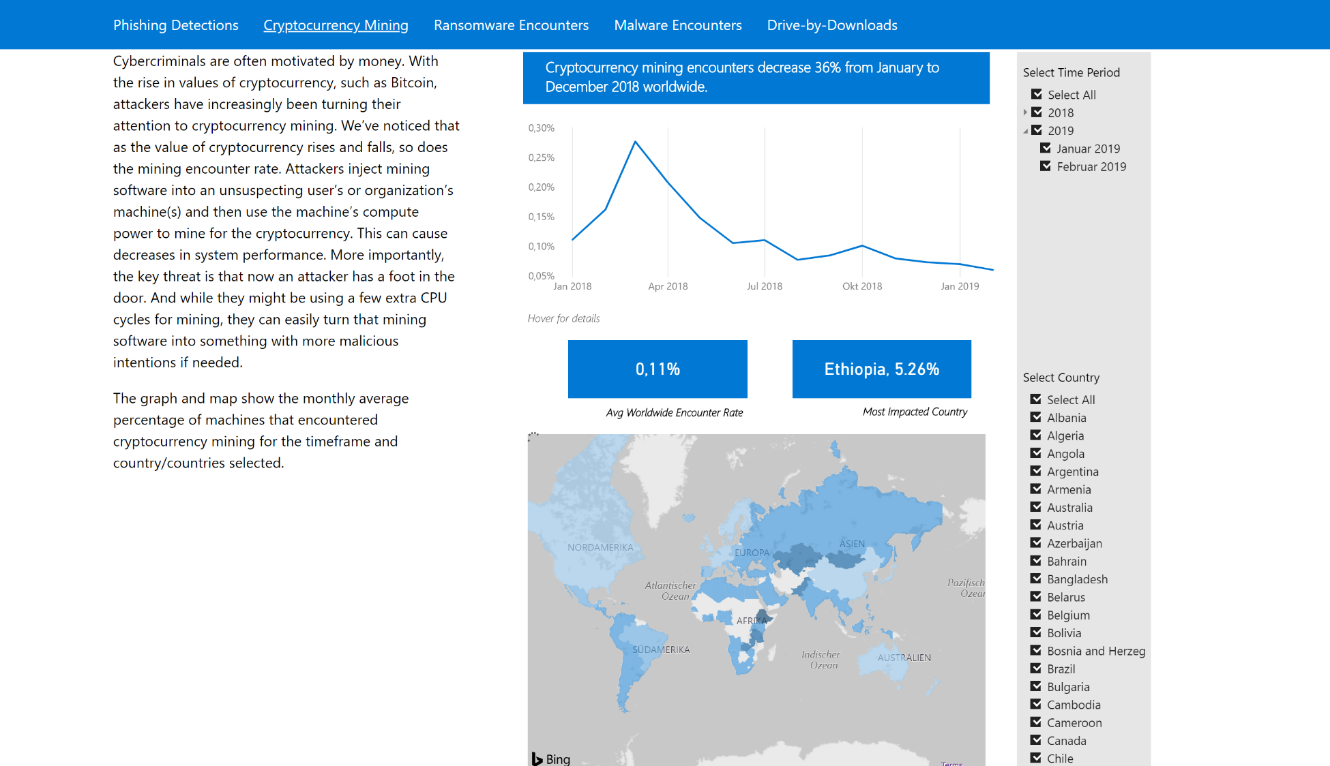 [Speaker Notes: Am einfachsten, wenn man eine Consumer Platform hat
(Beispiel Otto)]
Mit Daten ein Problem beschreiben

BEISPIEL
Daten sammeln und auswerten
Mit eigenen Daten neues Wissen generieren
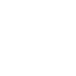 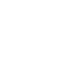 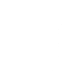 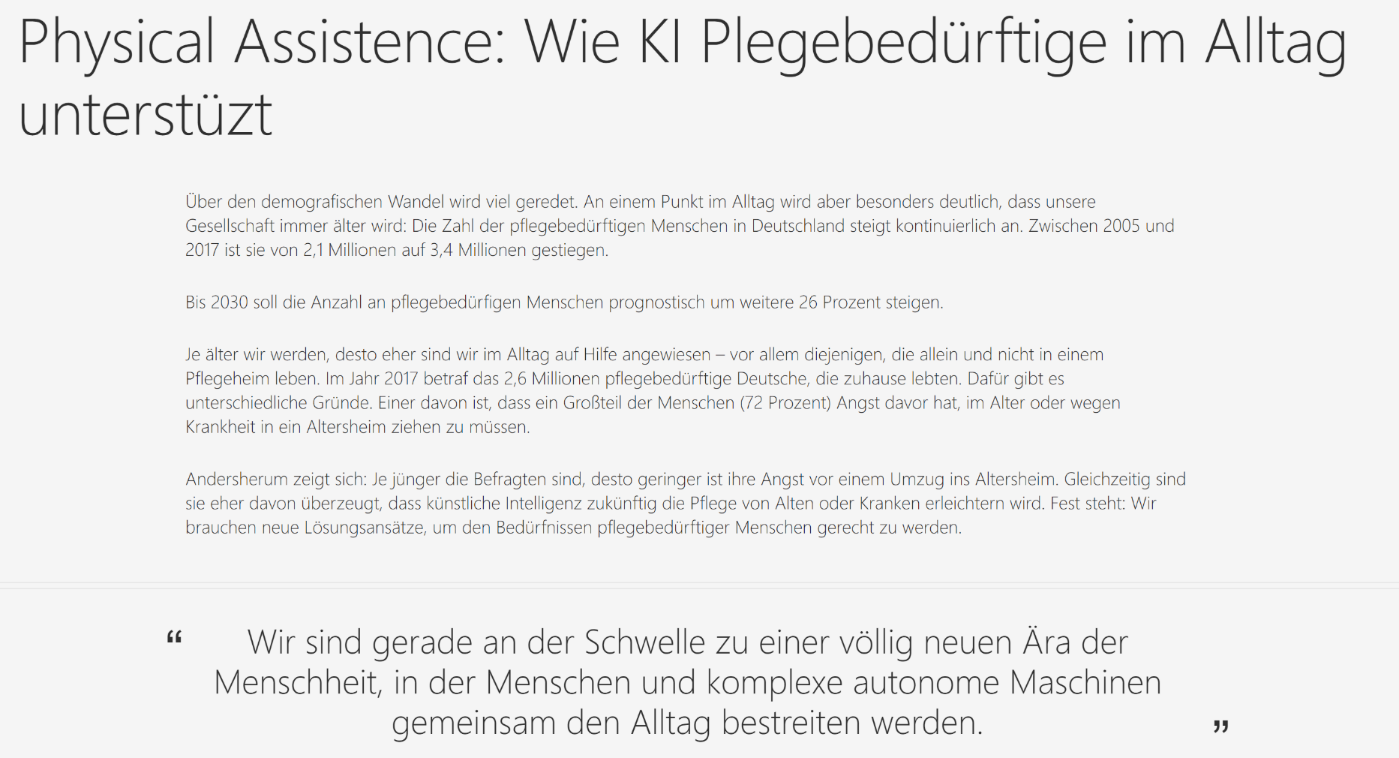 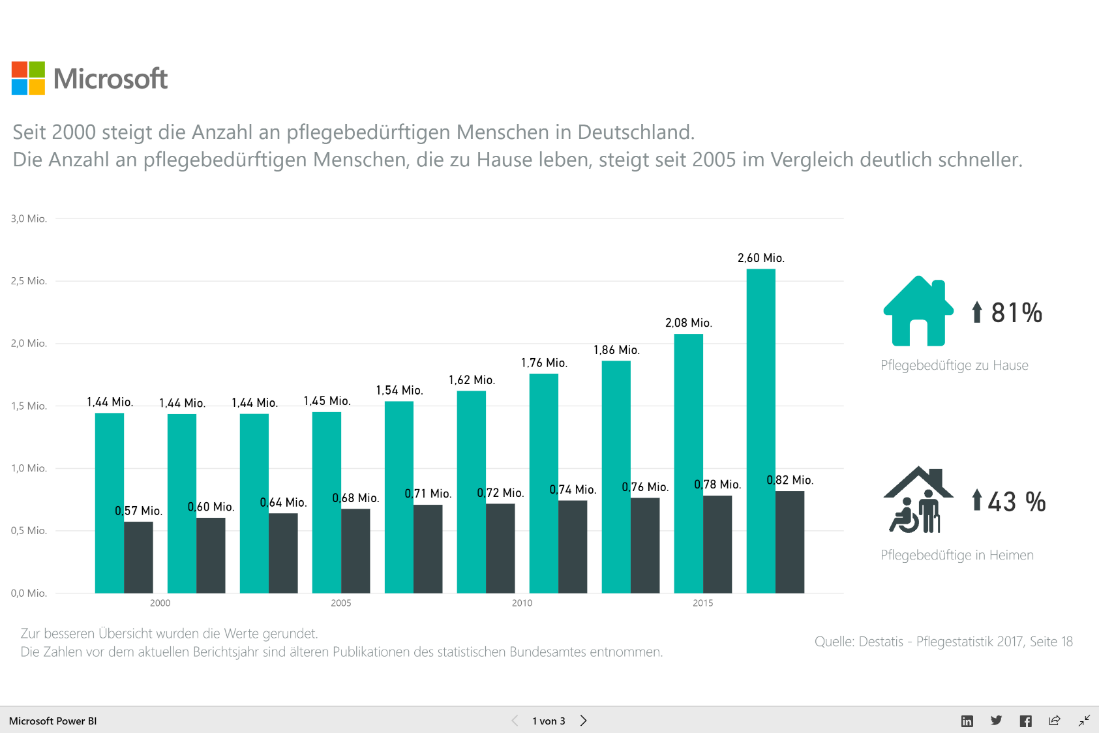 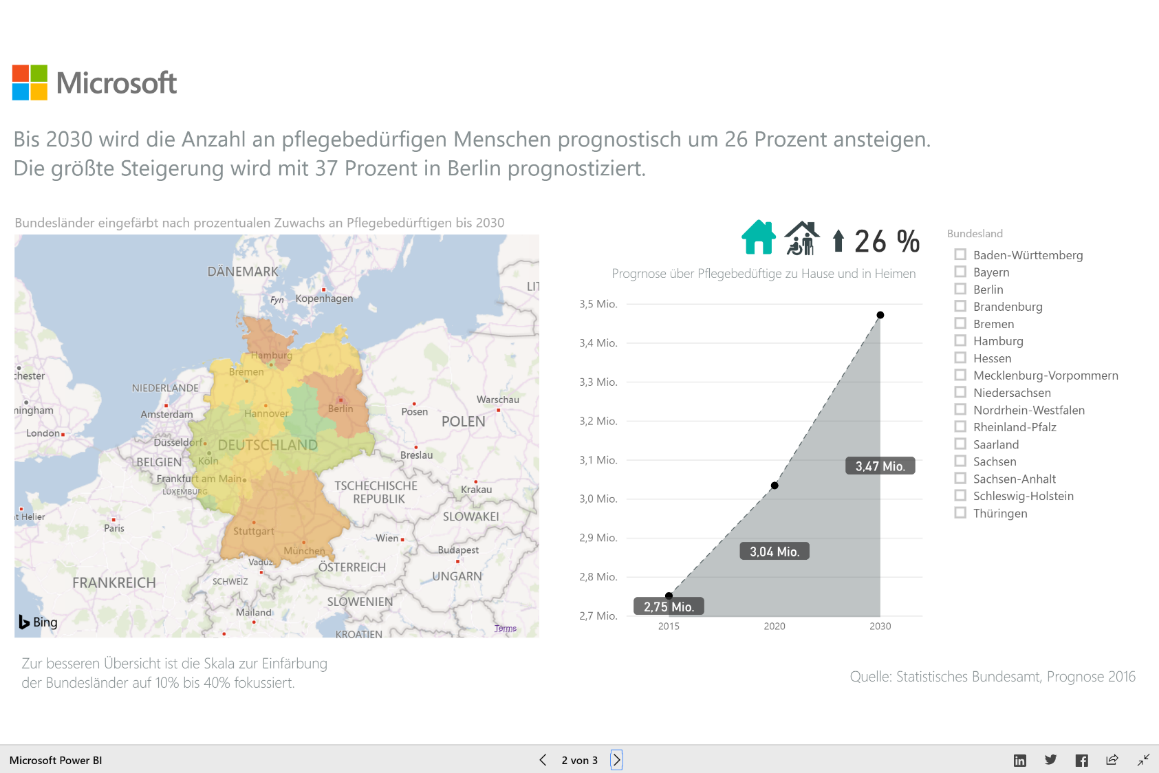 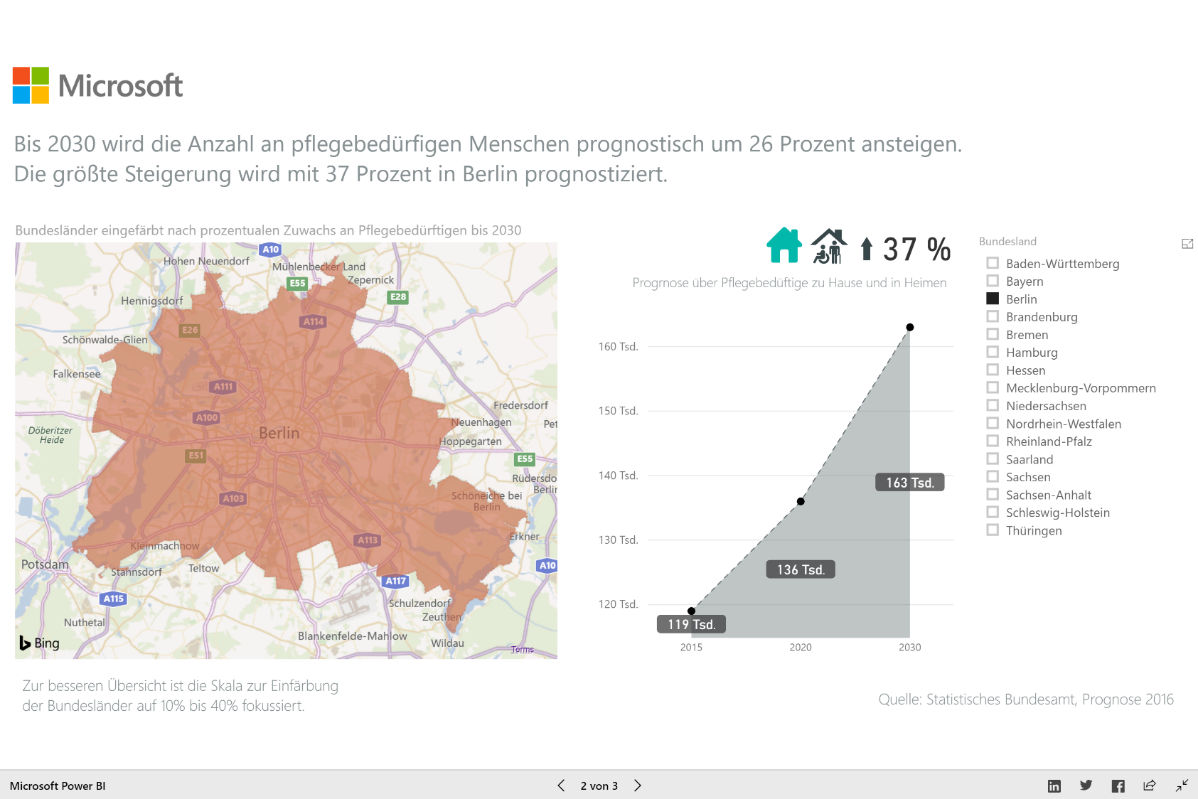 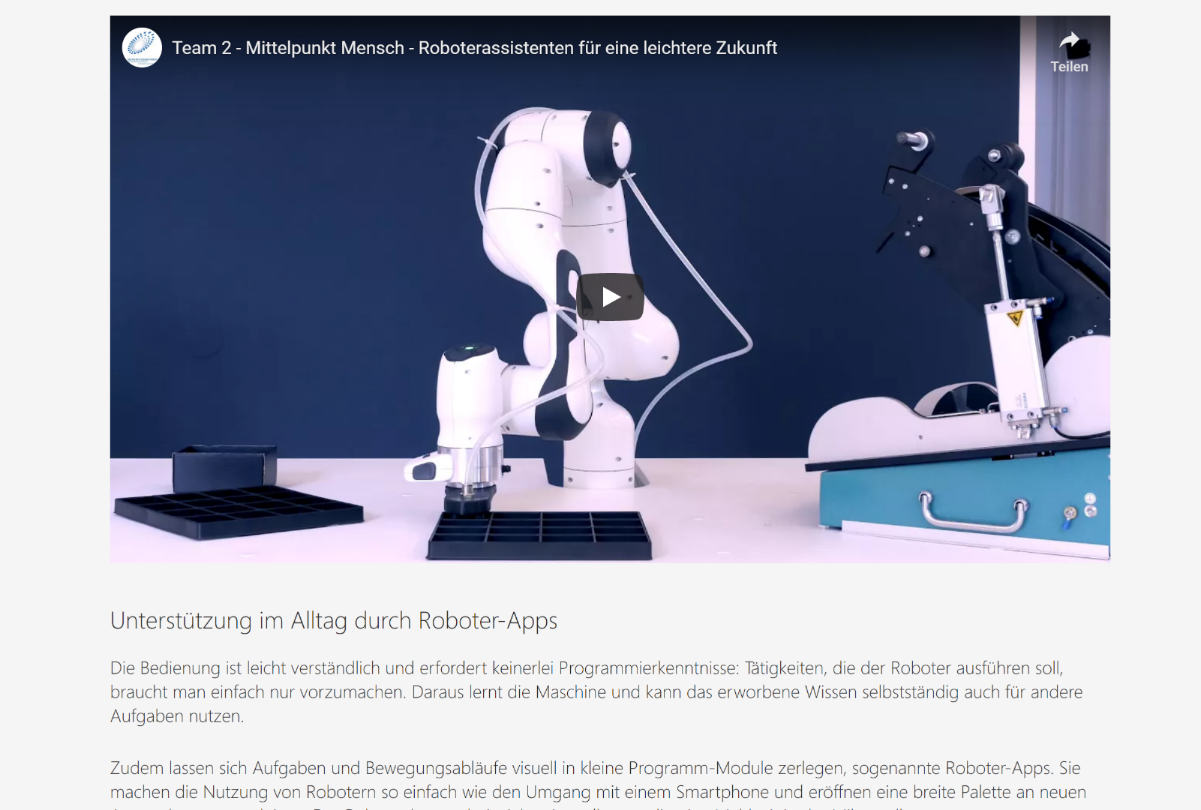 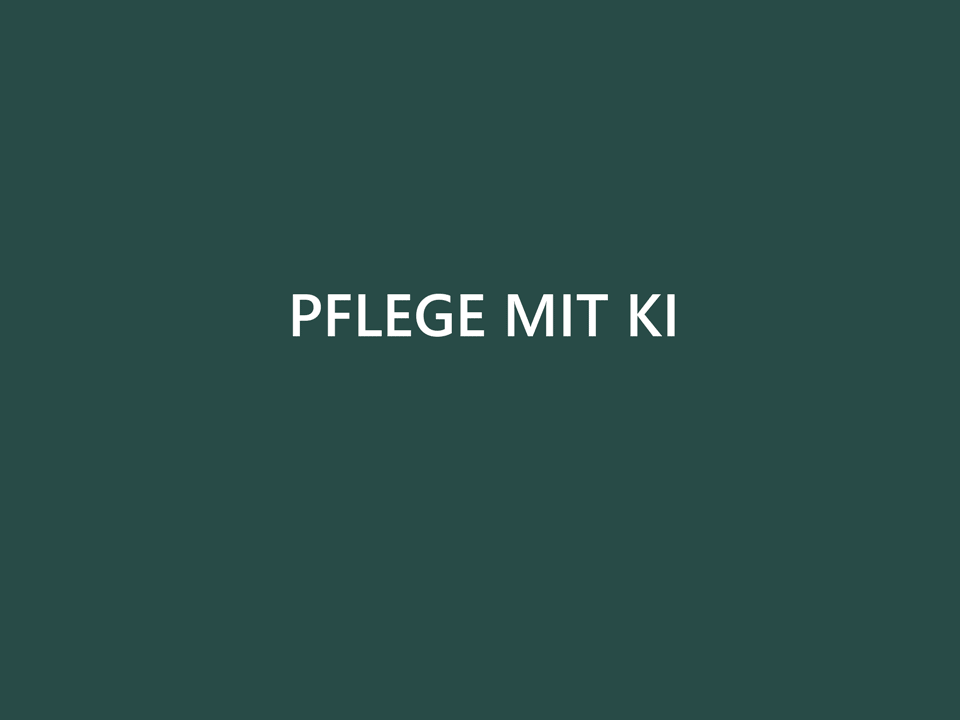 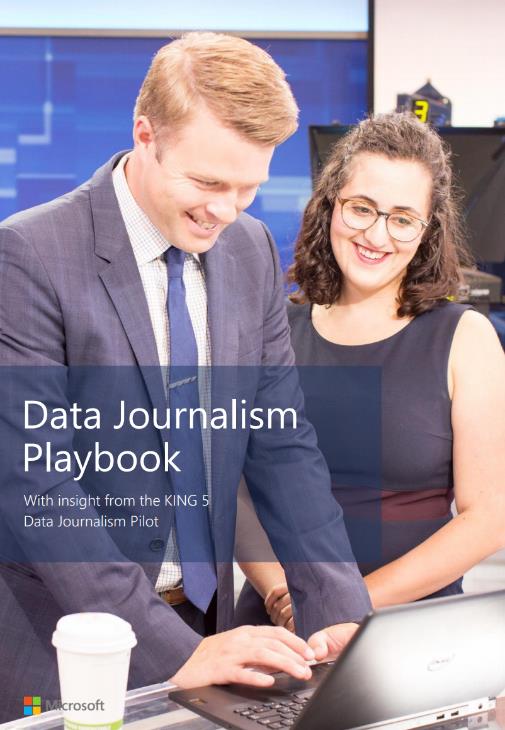 tizummo.de